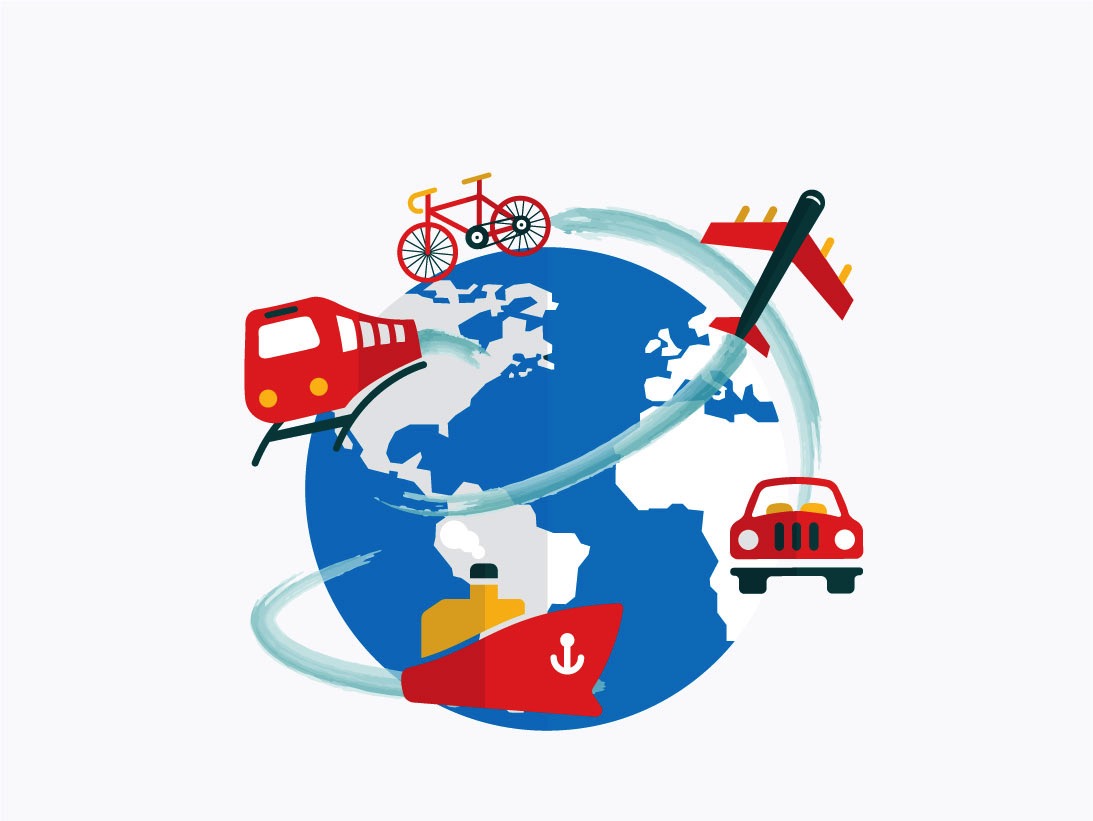 Adventures!
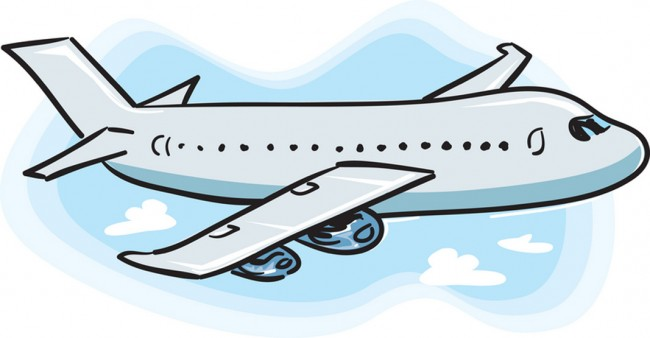 Adventures
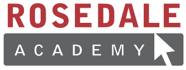 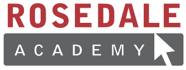 What did I learn last class?
Sounds of the letters ‘SS’
Negation
New Australia Words
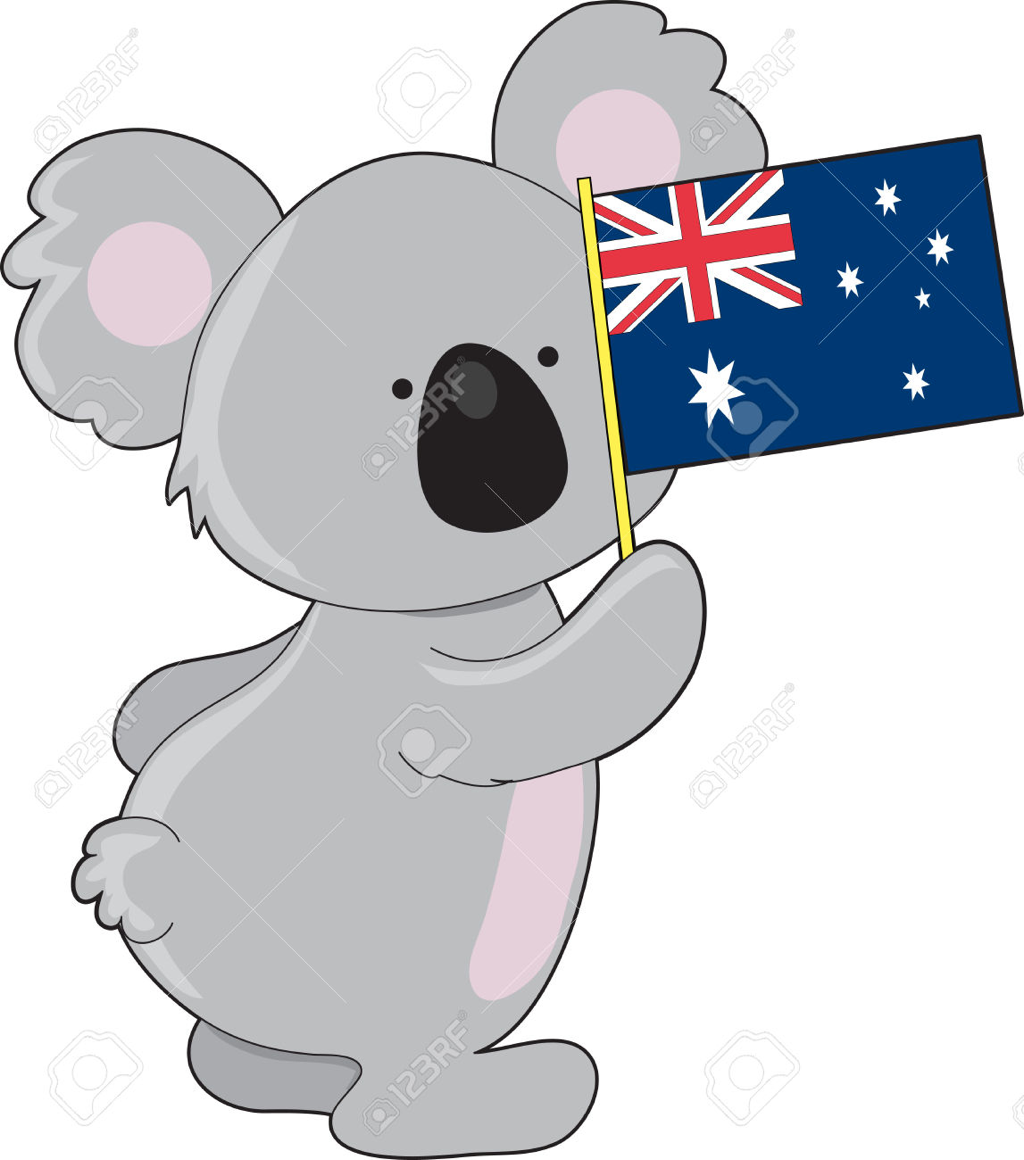 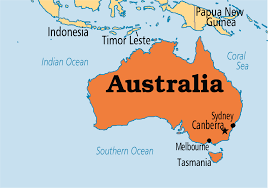 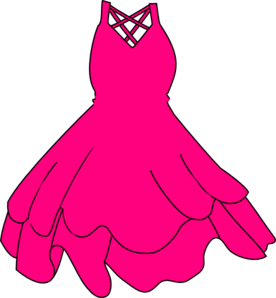 [Speaker Notes: You can read these goals to them or have them read the goals if they can. 
Underlining sentences and asking students to read one sentence at a time works well.]
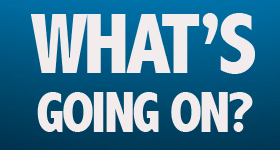 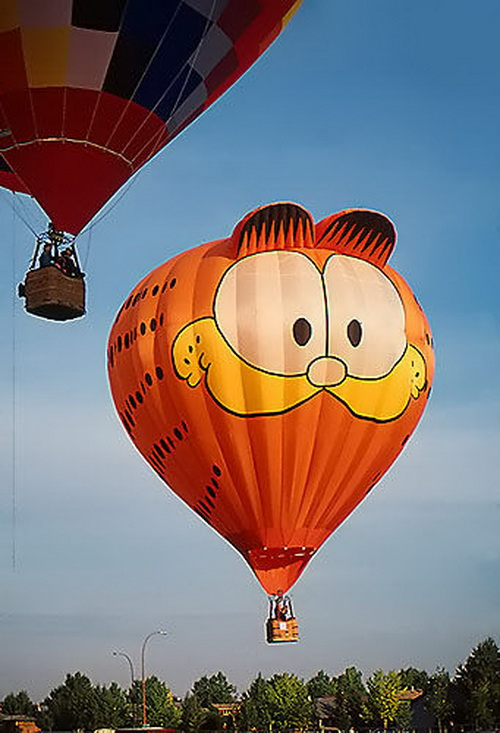 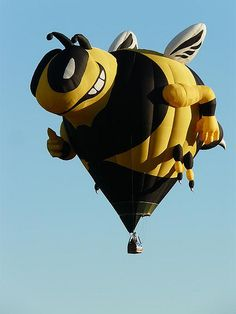 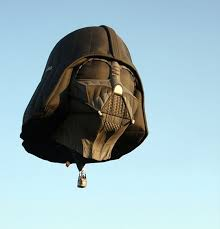 [Speaker Notes: ‘What’s going on?”  <- each lesson in this unit will have a section called Whats going on in the beginning to stimulate conversation and break the ice before class begins!  Make your pen colour white and draw all of the key words on the board that the students come up with when they are describing or talking about the picture.  Some words like ‘car’ ‘paint’ might come up!  Have fun with it!]
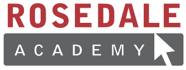 Adventures
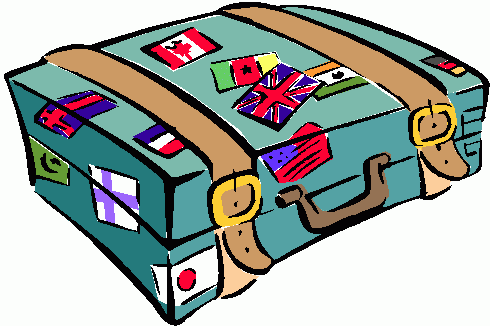 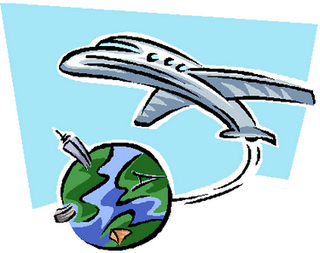 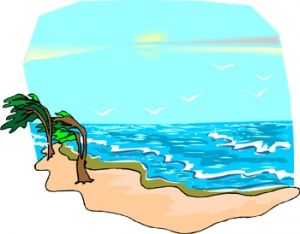 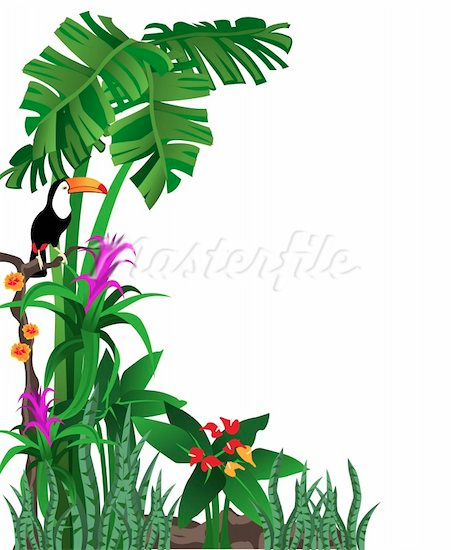 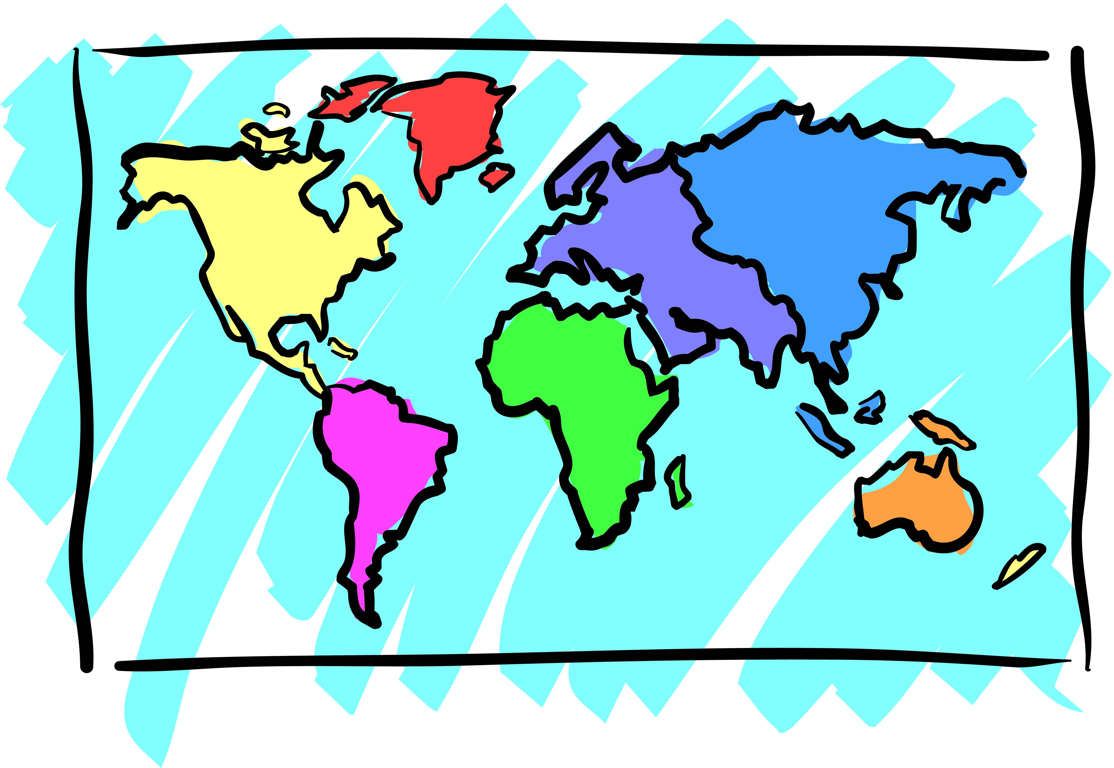 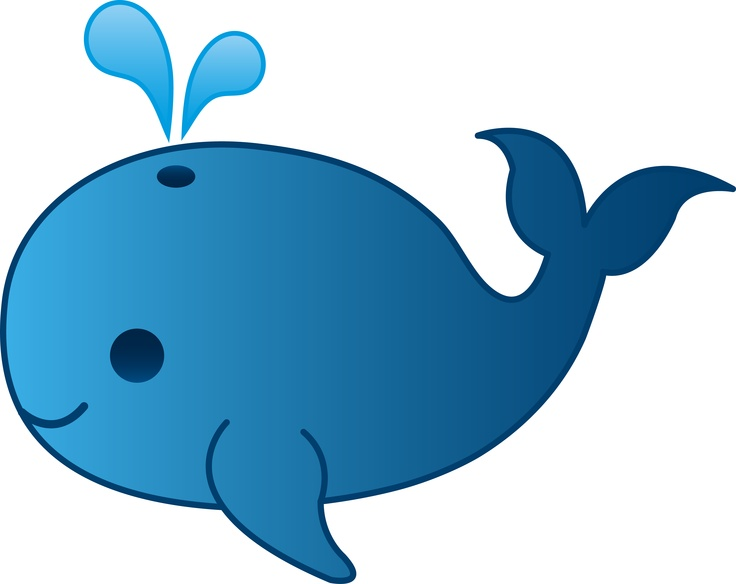 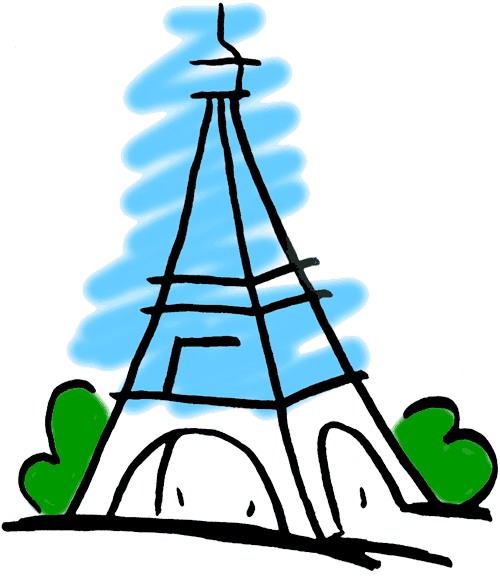 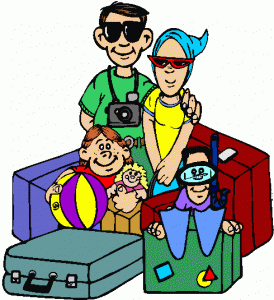 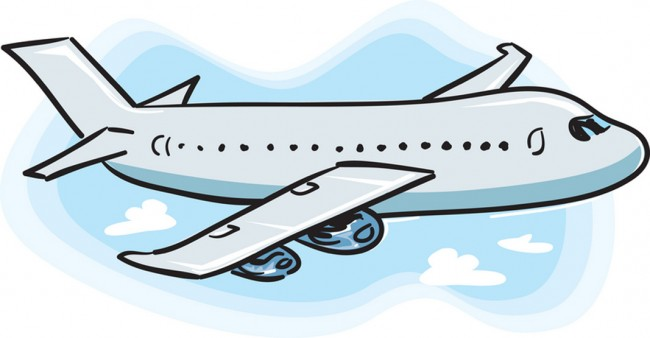 [Speaker Notes: Define the word adventure for them and/or ask them if they have ever been on an adventure and with whom. 
Ask, “What do you see on an adventure”  or “What do you take with you on an adventure?” 
Take this opportunity to write new words on the screen. Backpacking, Eiffel Tower, family vacation are all words that may be new to them. 
If you need more space to write words and define them, you can flip over to a blank Whiteboard screen

If they are lower level English speakers, ask them to circle their favourite image with their mouse. 
You can hold up your mouse to the camera and then draw a circle on the page so they can see it and they will copy.]
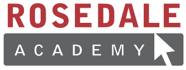 What will I learn today?
The sound of the letters ‘LL’
Writing short sentences describing myself
Making connections between ourselves and the world
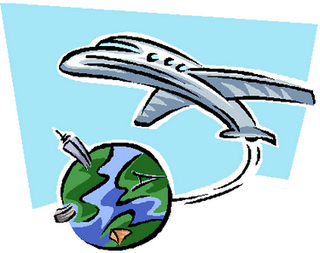 [Speaker Notes: You can read these goals to them or have them read the goals if they can. 
Underlining sentences and asking students to read one sentence at a time works well.]
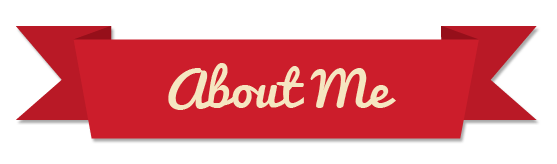 Let’s learn about each other!
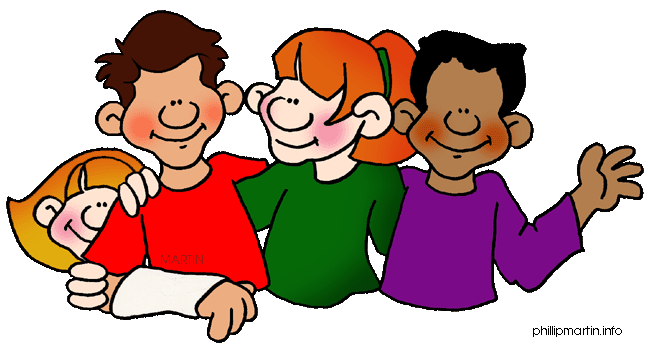 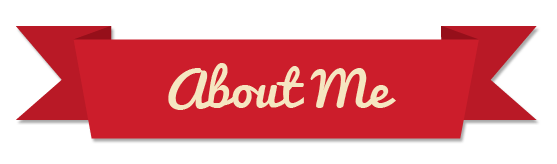 My favourite colour is __________.
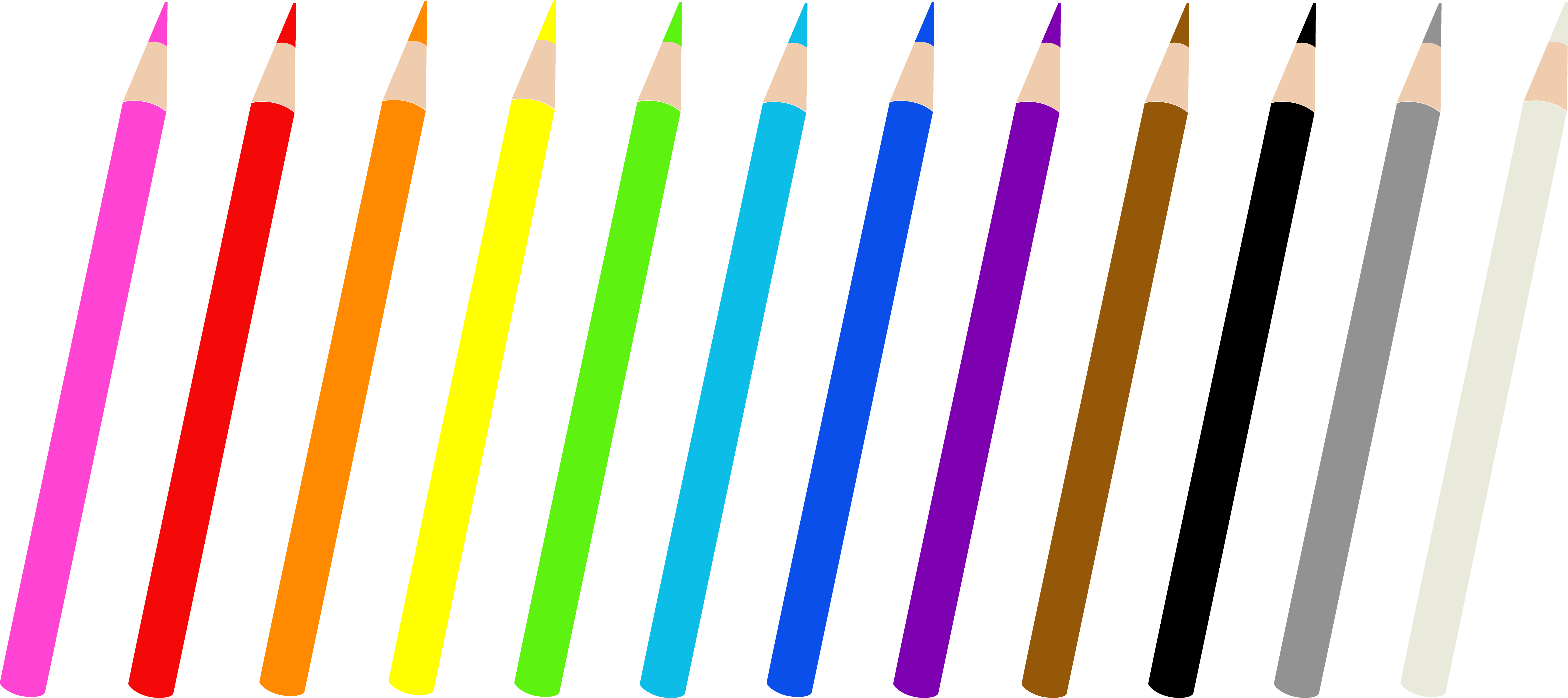 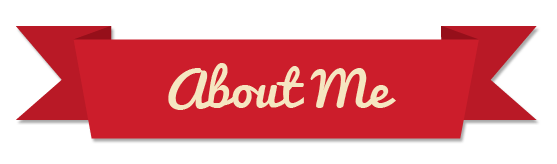 My favourite food is ___________.
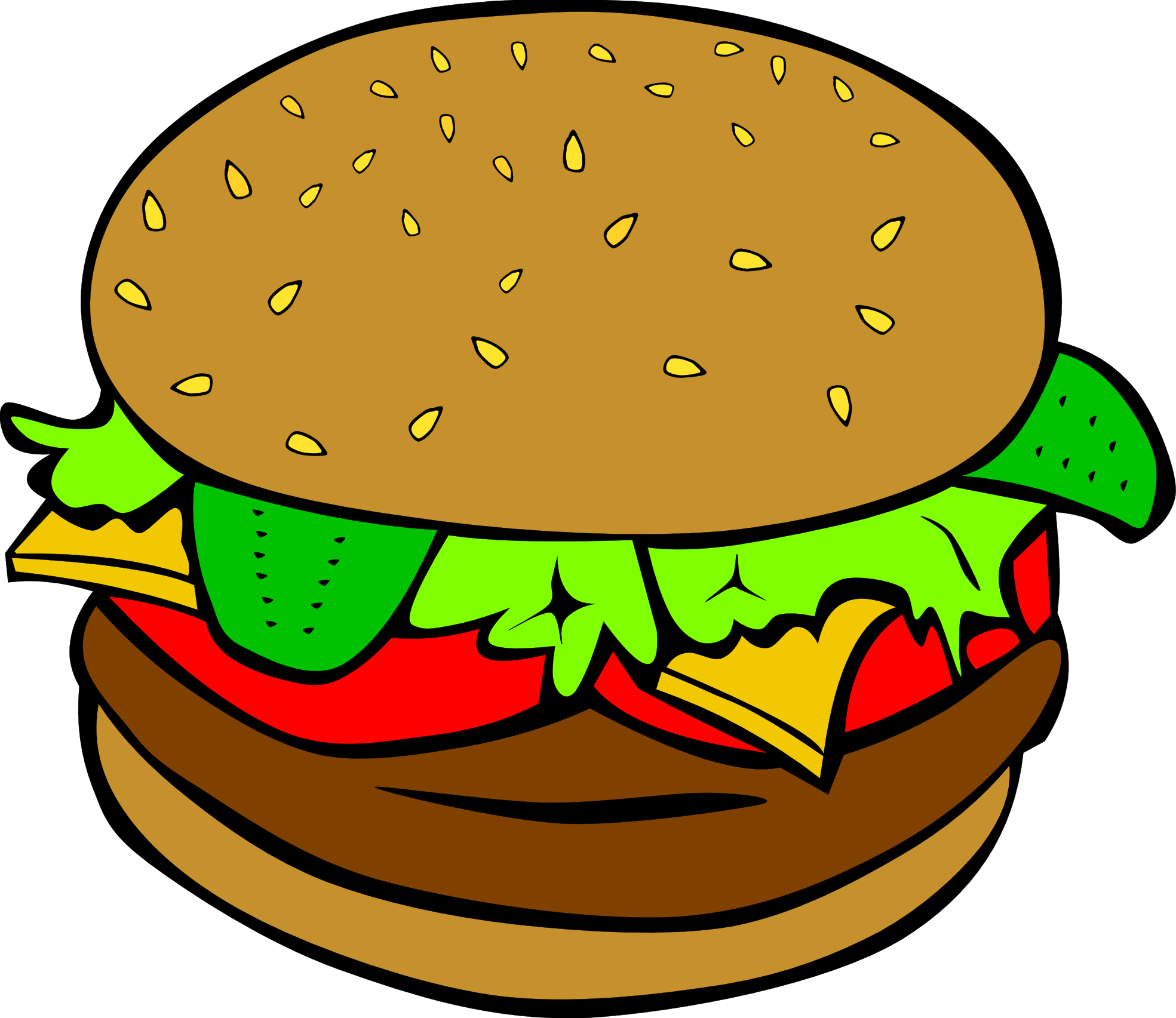 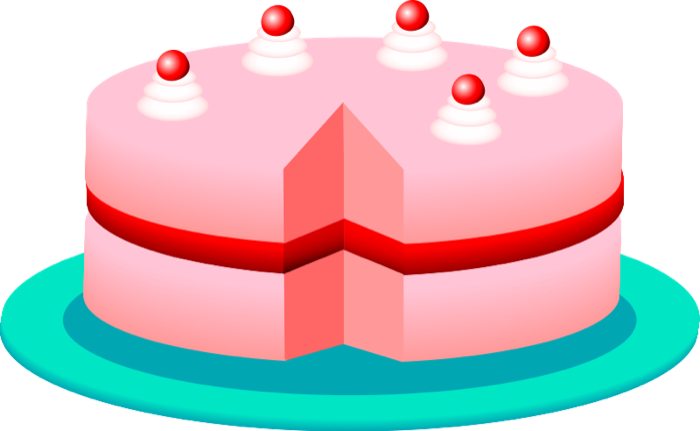 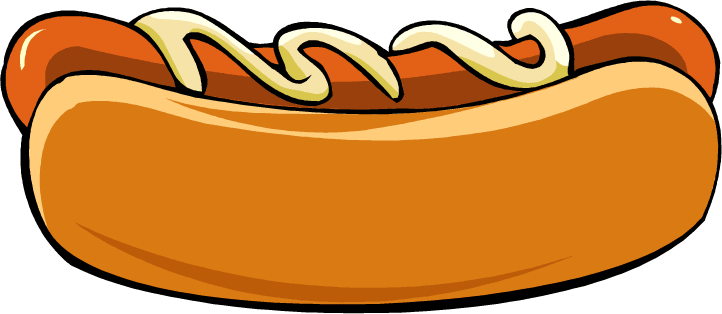 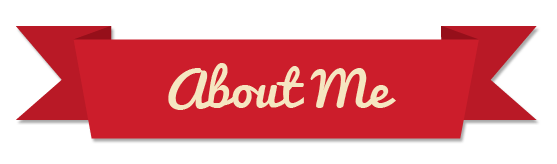 I have_____ brothers and 
 _____ sisters.
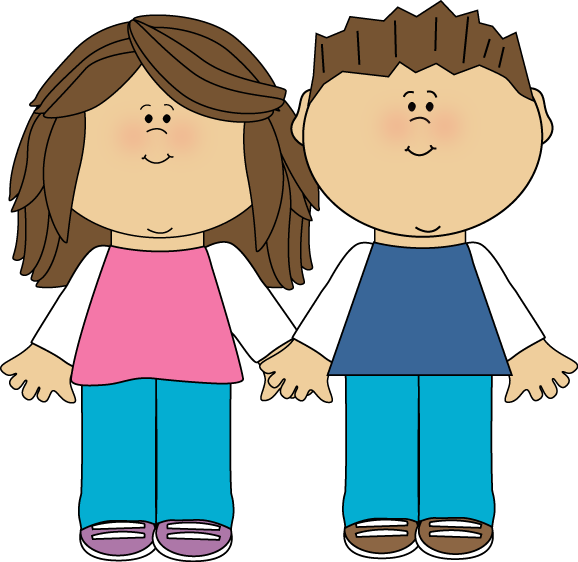 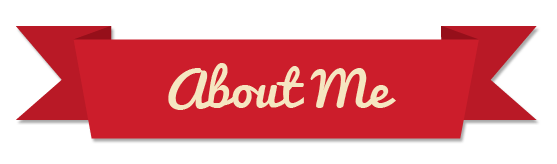 My favourite part about school is _______________
_______________________.
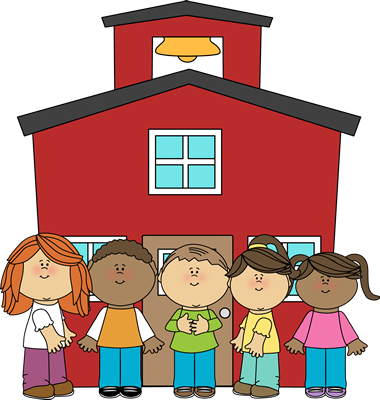 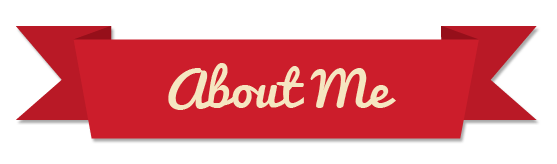 I have _____ pets.
 The animal I have is a 
_________.
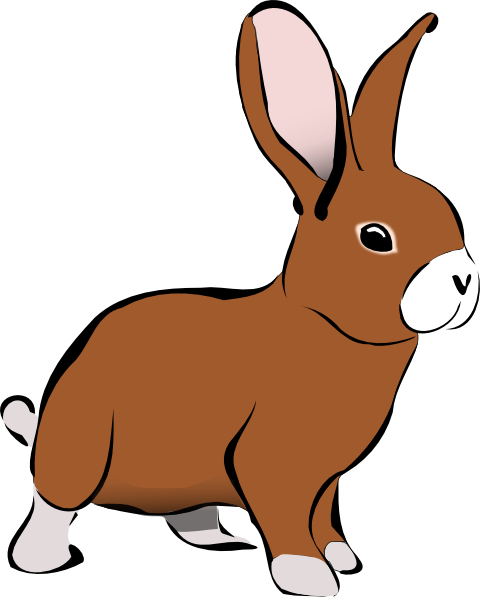 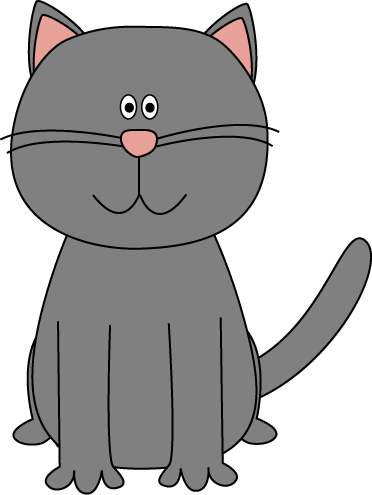 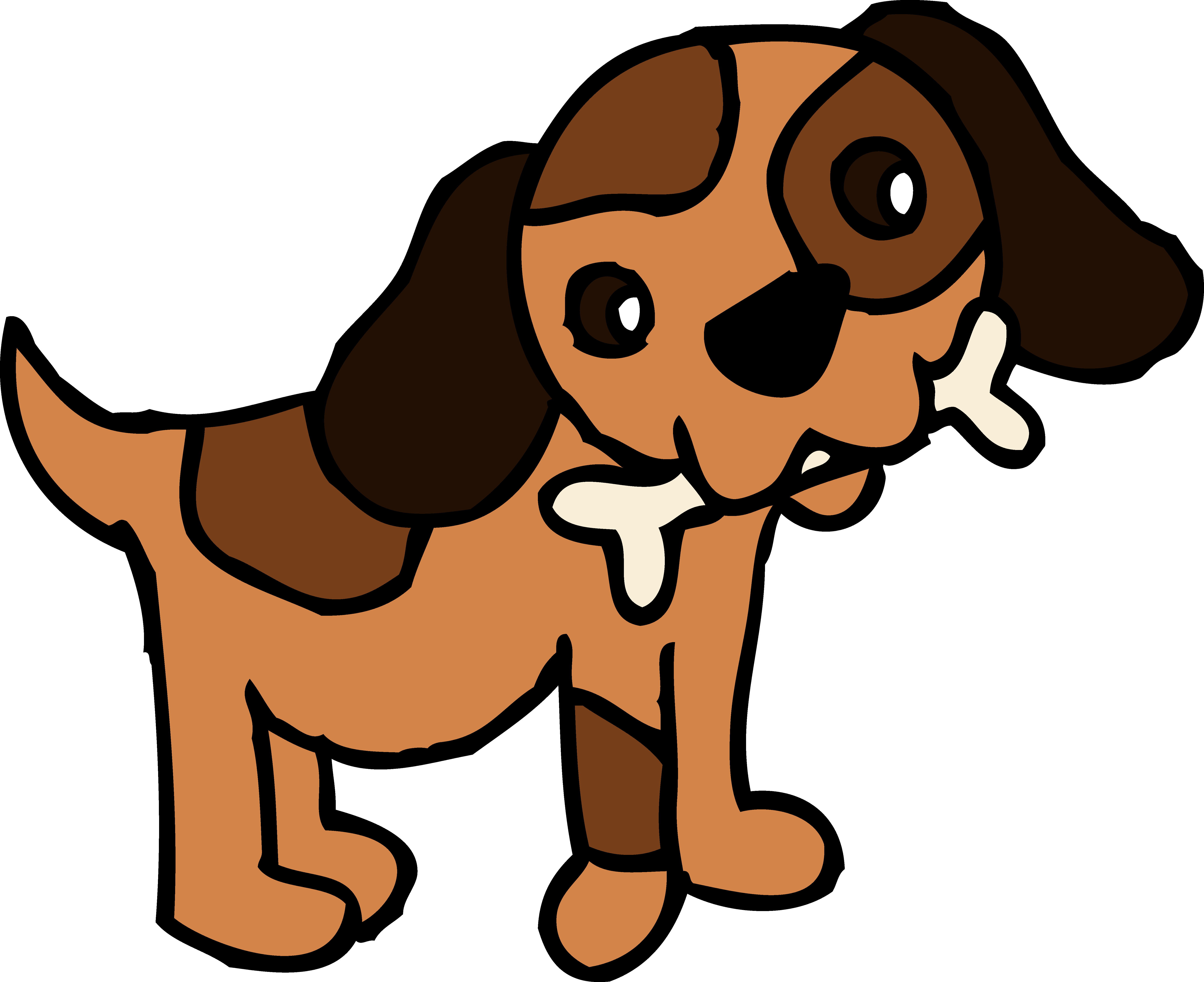 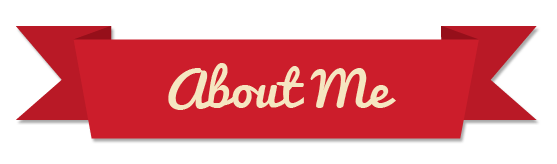 What movie do you like?
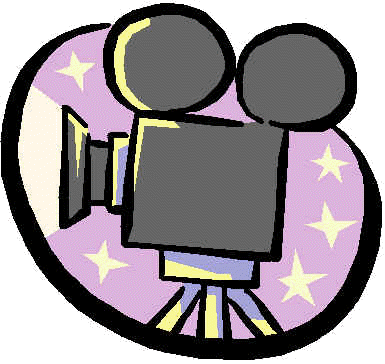 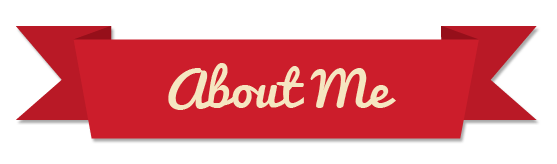 Do you have school     tomorrow?
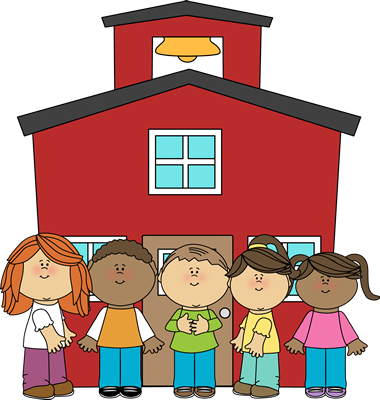 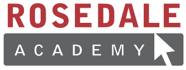 What I just learned
Writing short sentences about ourselves.
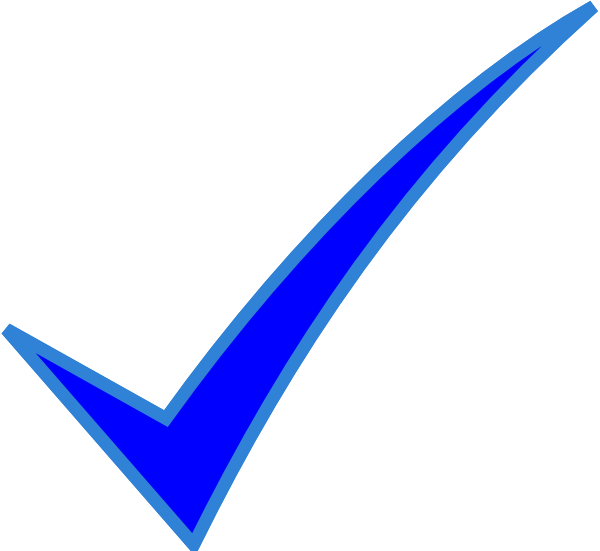 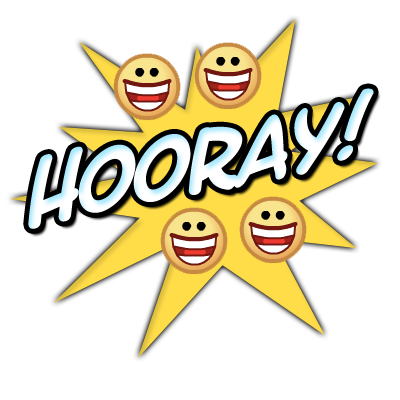 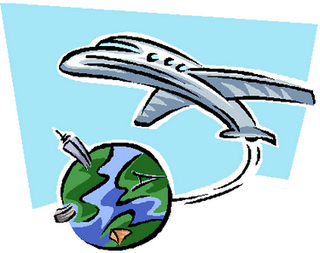 [Speaker Notes: Have the students read the goal that they just completed.
Explain what they learned if needed.
Congratulate them.]
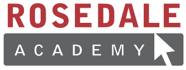 What is that sound?
Listen closely and see if you know what the sound is!
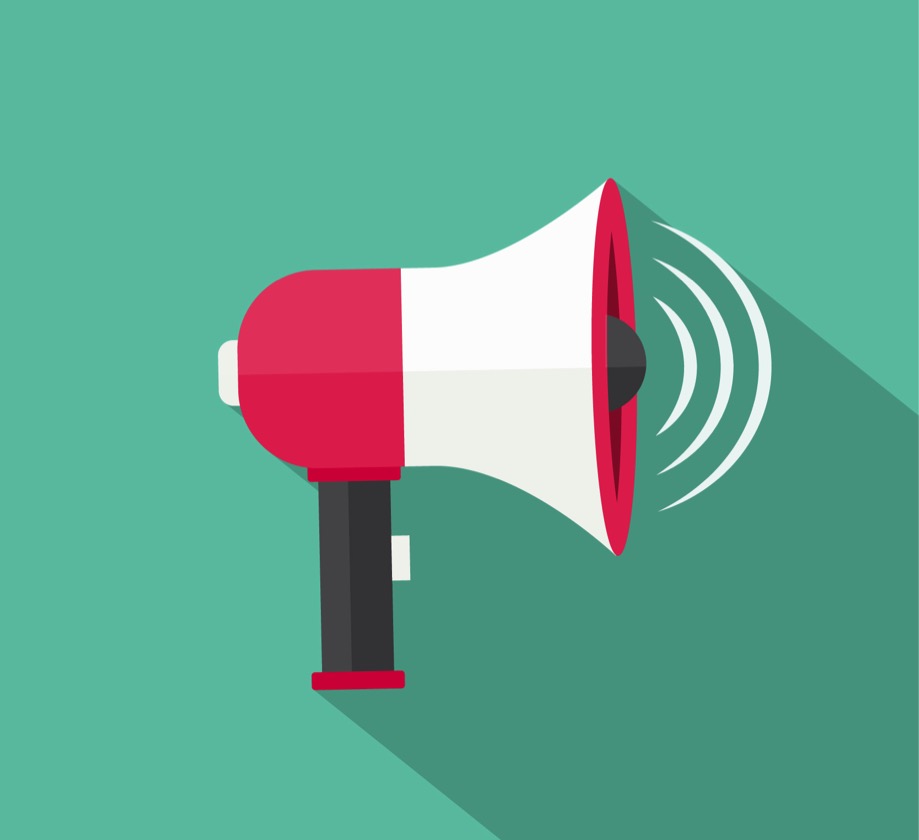 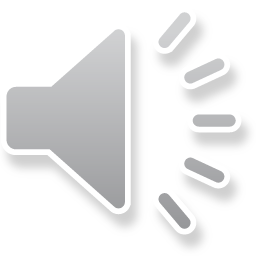 [Speaker Notes: Find the movie clip “wave” and play it for the students.  It is a blank image so that the students can only hear the lion roaring and not see it.  Have the students guess before showing them the next slide.]
Circle the correct sound
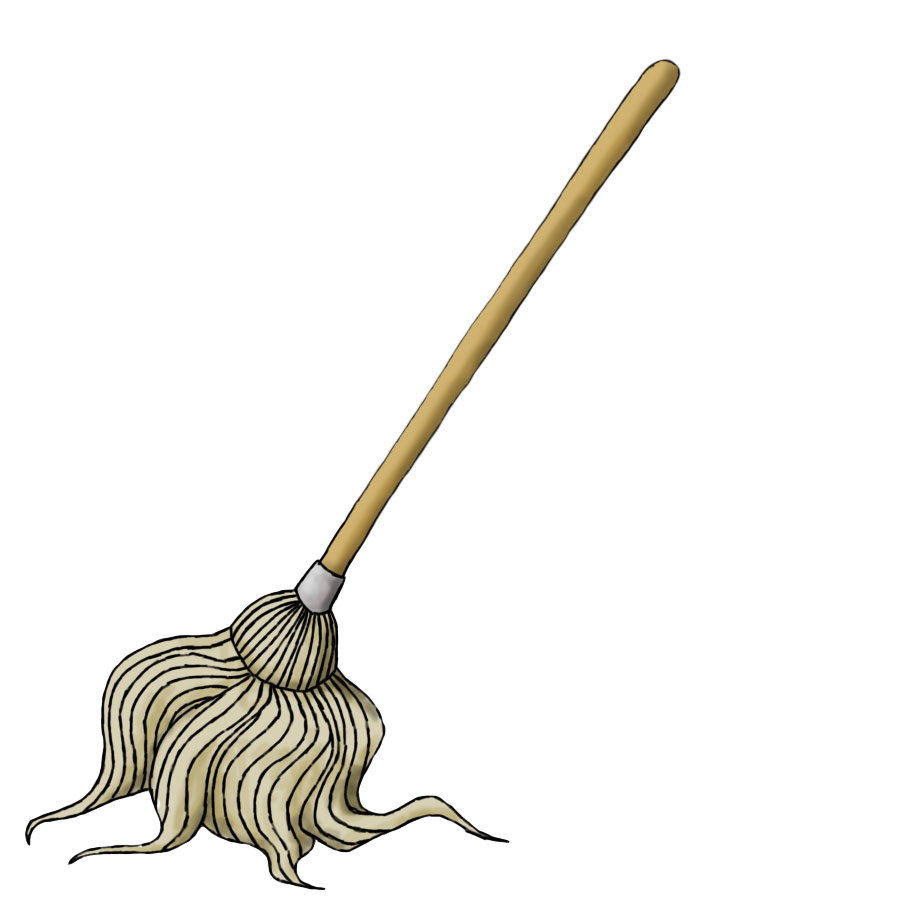 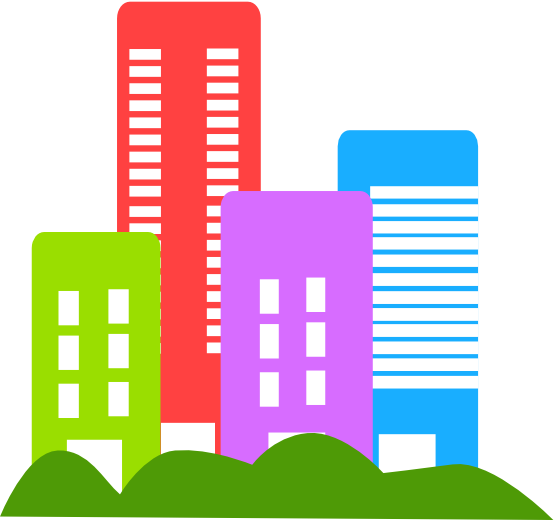 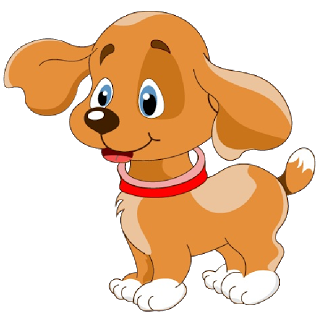 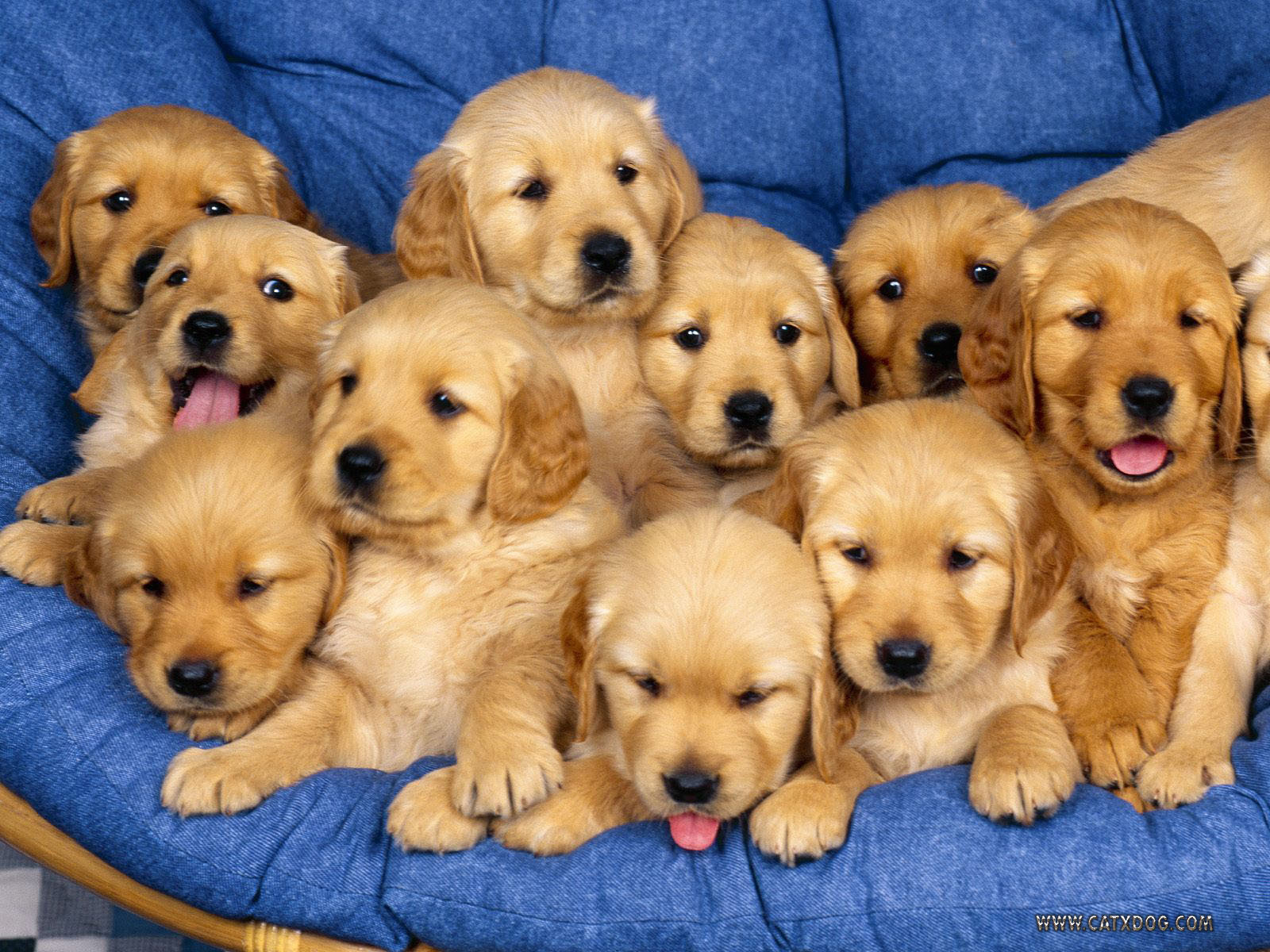 You’re right!
It is puppies barking!
Dogs bark to talk to each other just like cats meow and humans talk!
Odd Word Out Game!
Find the word that does not rhyme !
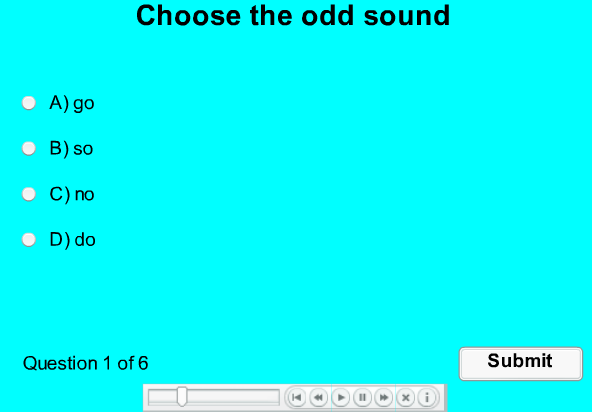 [Speaker Notes: http://www.englishmedialab.com/pronunciation/odd%20sound%20out.htm]
Odd Word Out Game!
What is something new we learned during the game ?
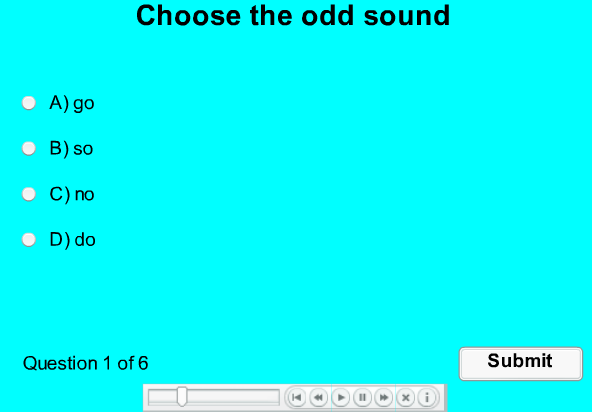 [Speaker Notes: http://www.englishmedialab.com/pronunciation/odd%20sound%20out.htm]
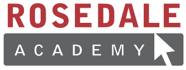 Let’s take a trip together!
Where are we going today?
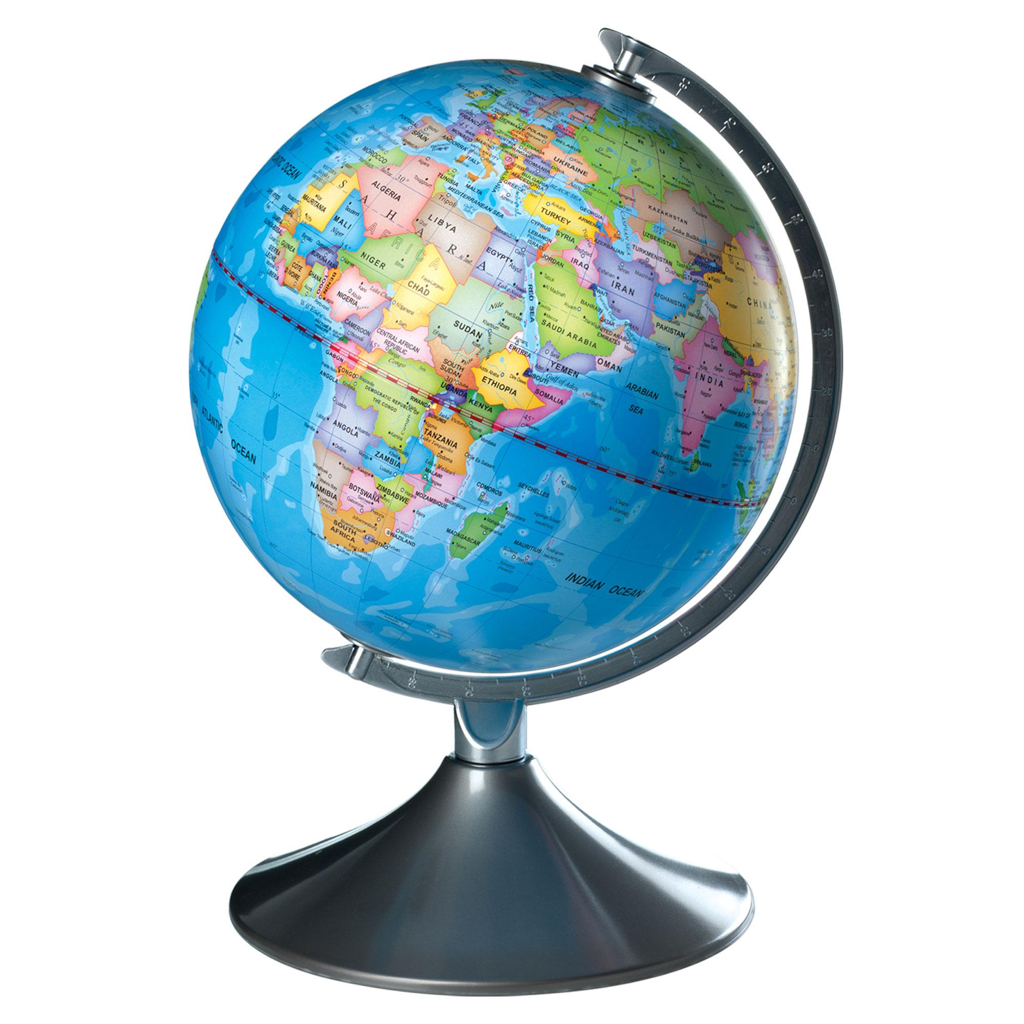 [Speaker Notes: Let the students know that each lesson they will be going on a trip with you!  After showing this slide, play the ‘Where are we going today?” video clip for the students.  Talk about airplanes and if they would be scared or excited to go on an airplane.]
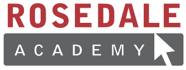 Let’s take a trip together!
Where are we going today?
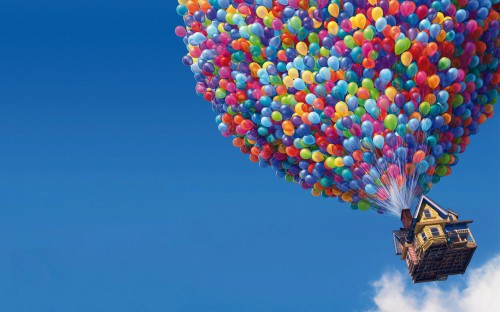 [Speaker Notes: Let the students know that each lesson they will be going on a trip with you!  After showing this slide, play the ‘Where are we going today?” video clip for the students.  Talk about airplanes and if they would be scared or excited to go on an airplane.]
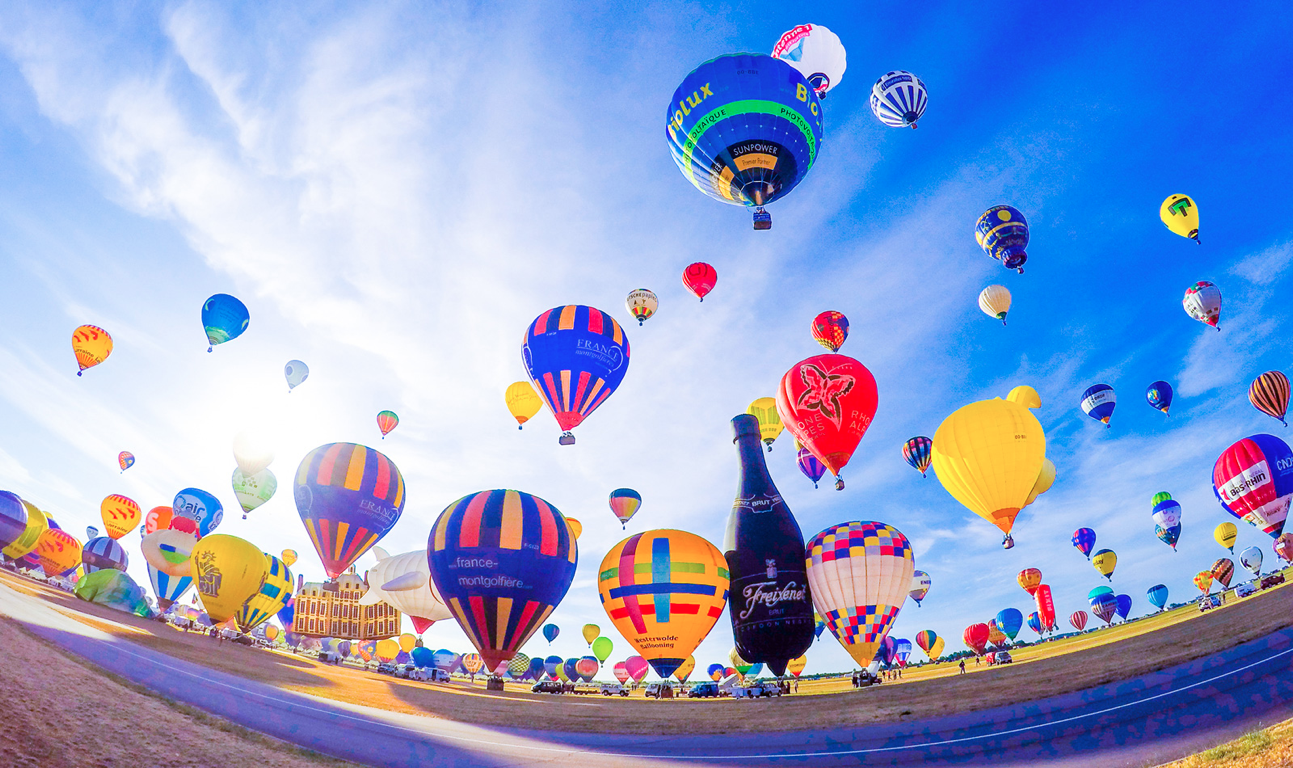 We are going to a 
hot air balloon festival in France!
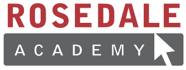 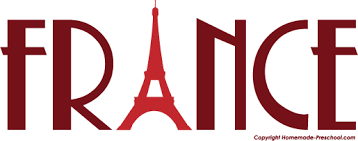 We are going to
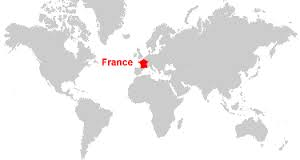 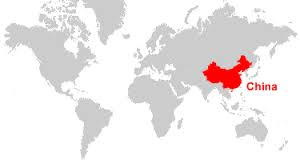 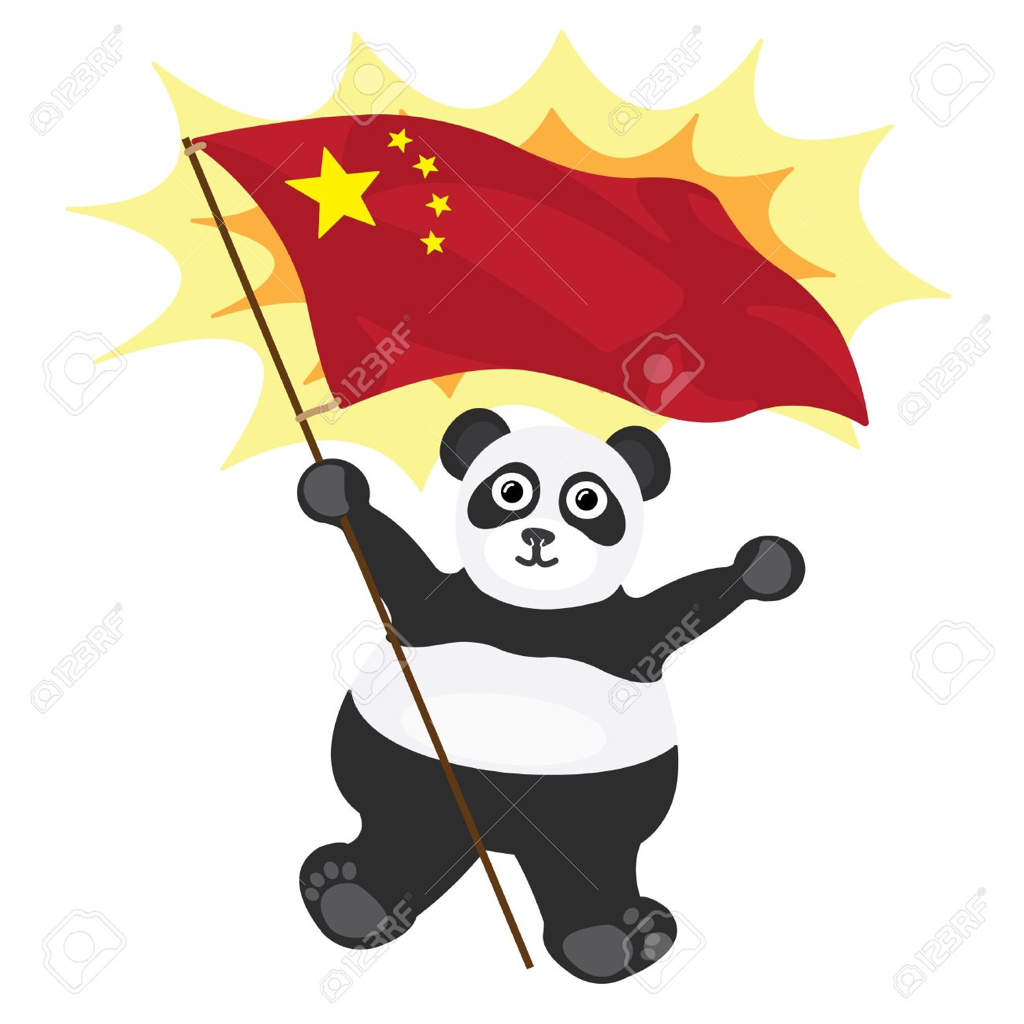 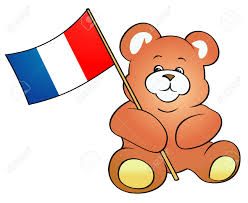 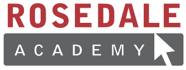 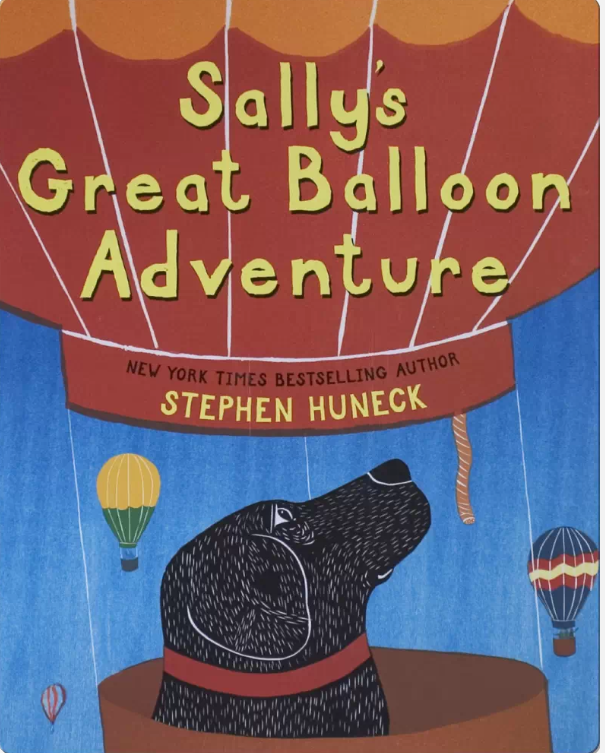 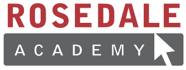 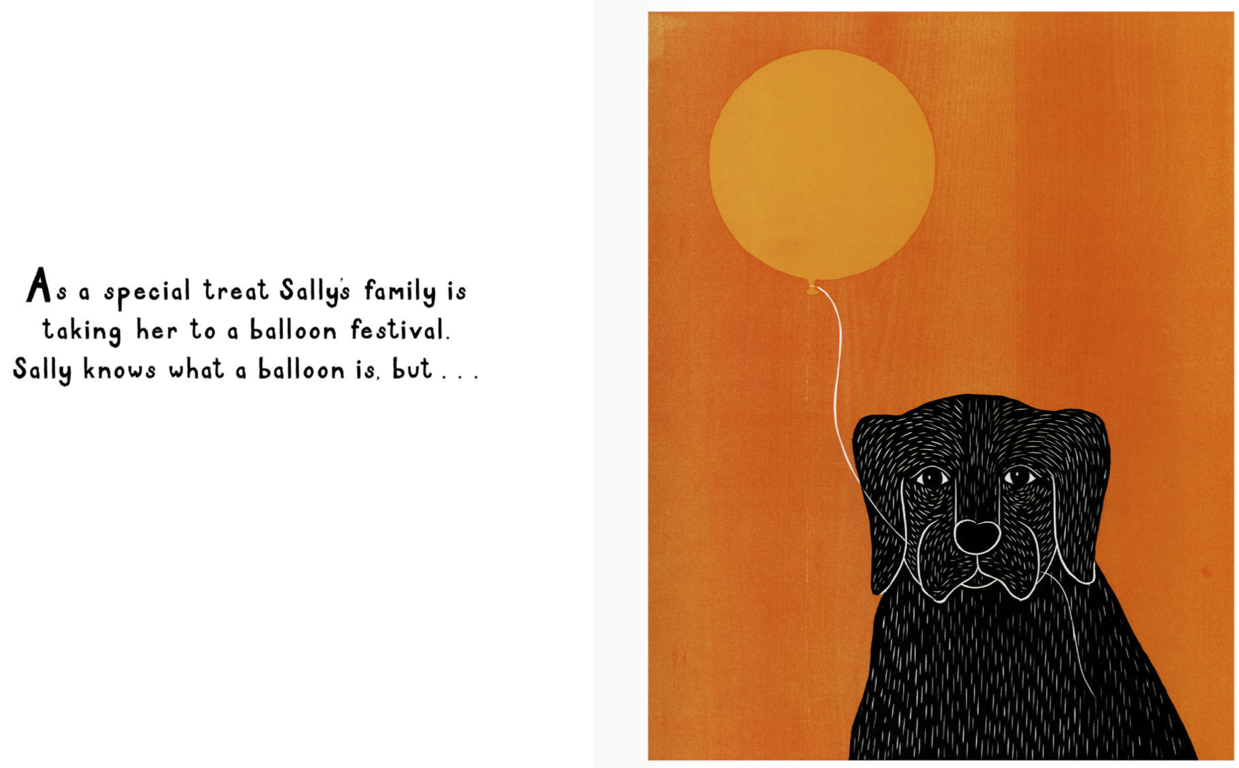 Sally the dog is going on a trip!

She is going to the balloon festival.

Sally knows what a balloon is but....
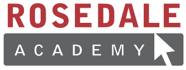 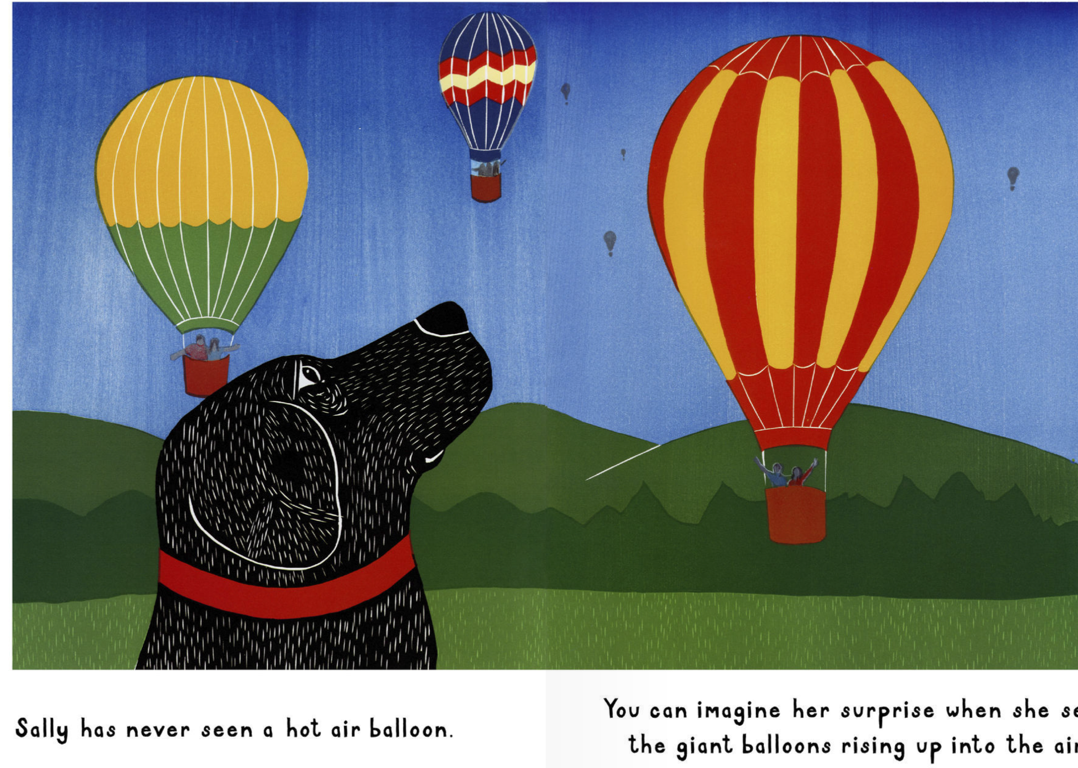 Sally has never seen a hot air balloon!
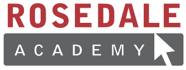 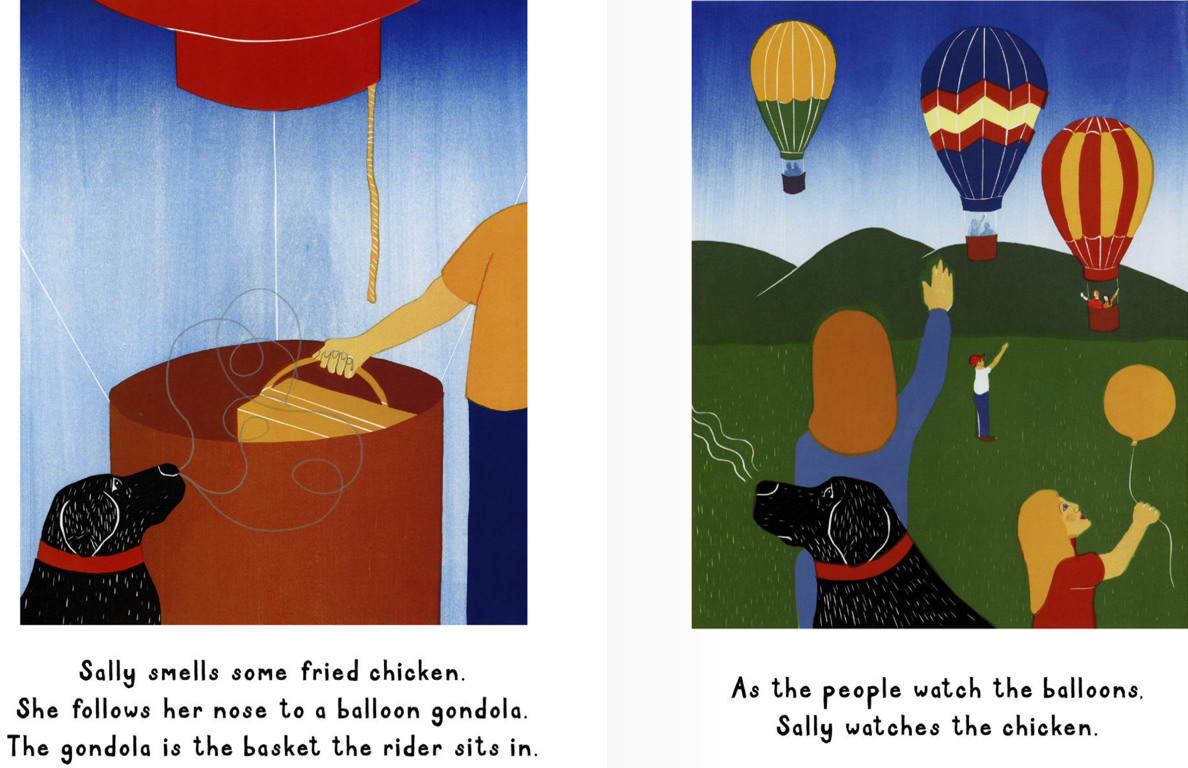 Sally smells chicken.  She follows her nose to a balloon.
People watch the balloons.  Sally watches the chicken.
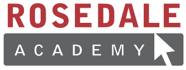 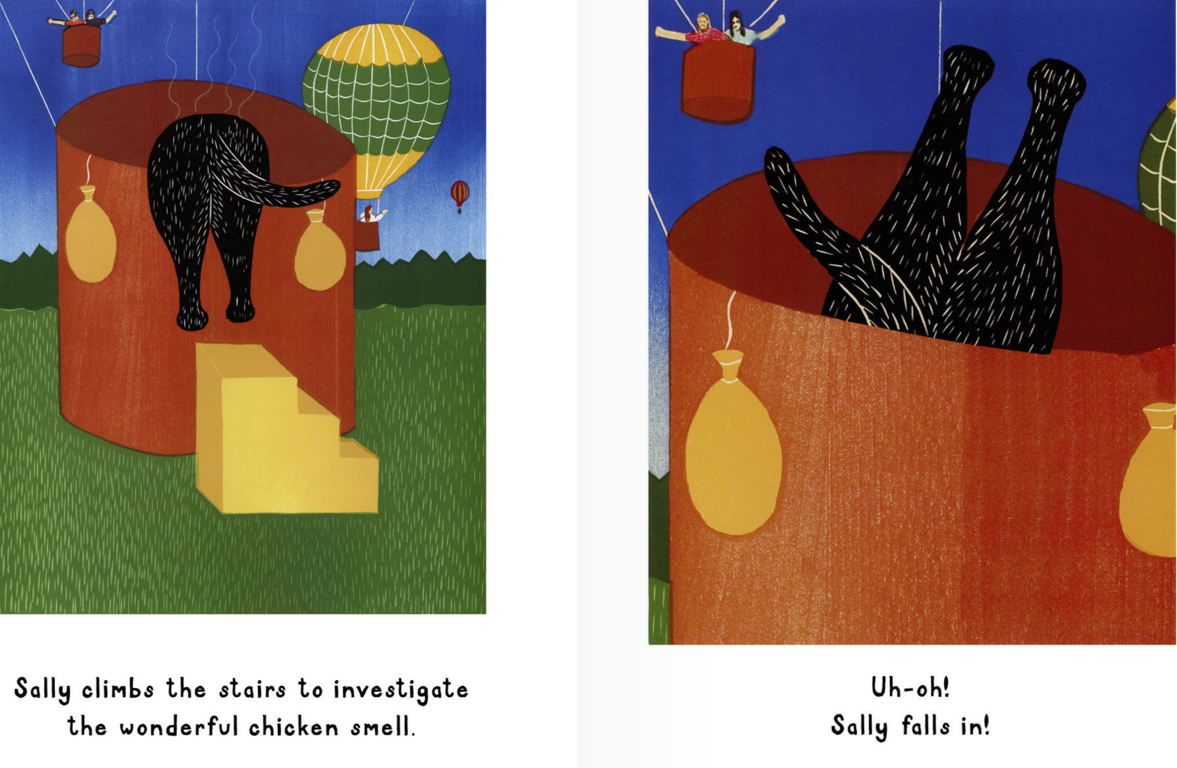 Sally follows her nose to the chicken!
Oh no!  Sally falls in!
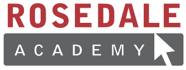 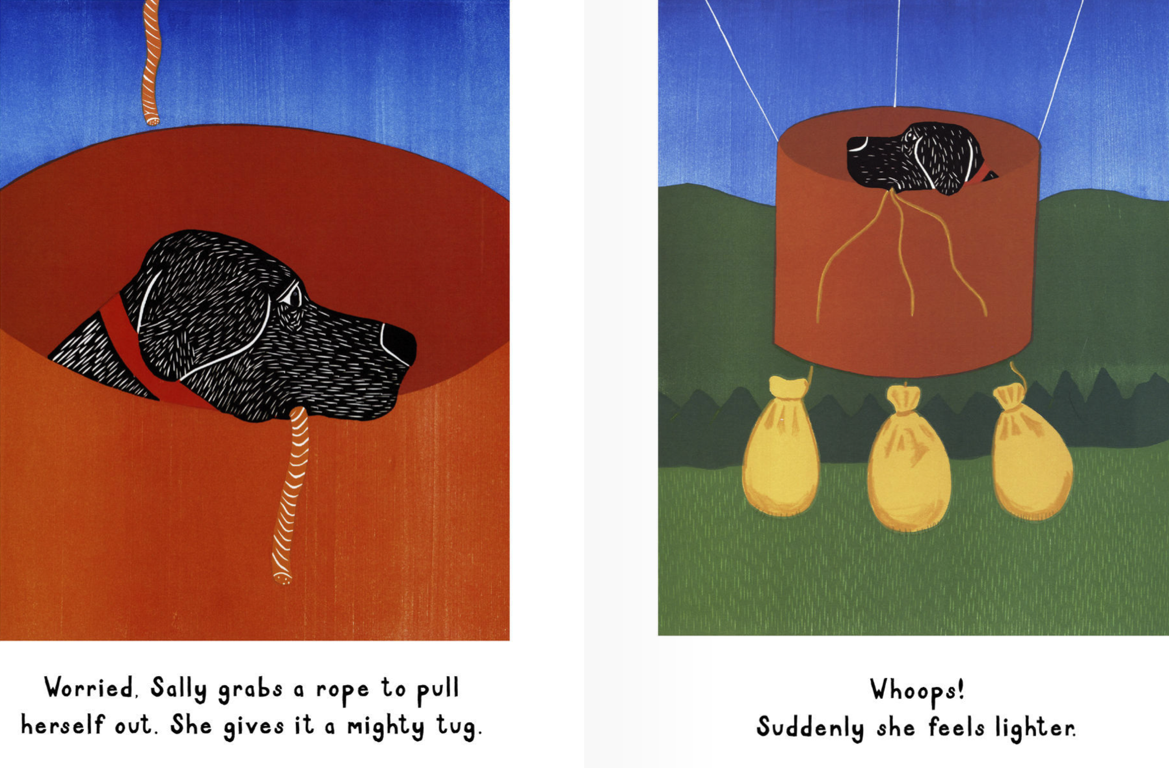 Sally grabs a rope to get out.
The rope makes the balloon fly off the ground!
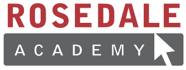 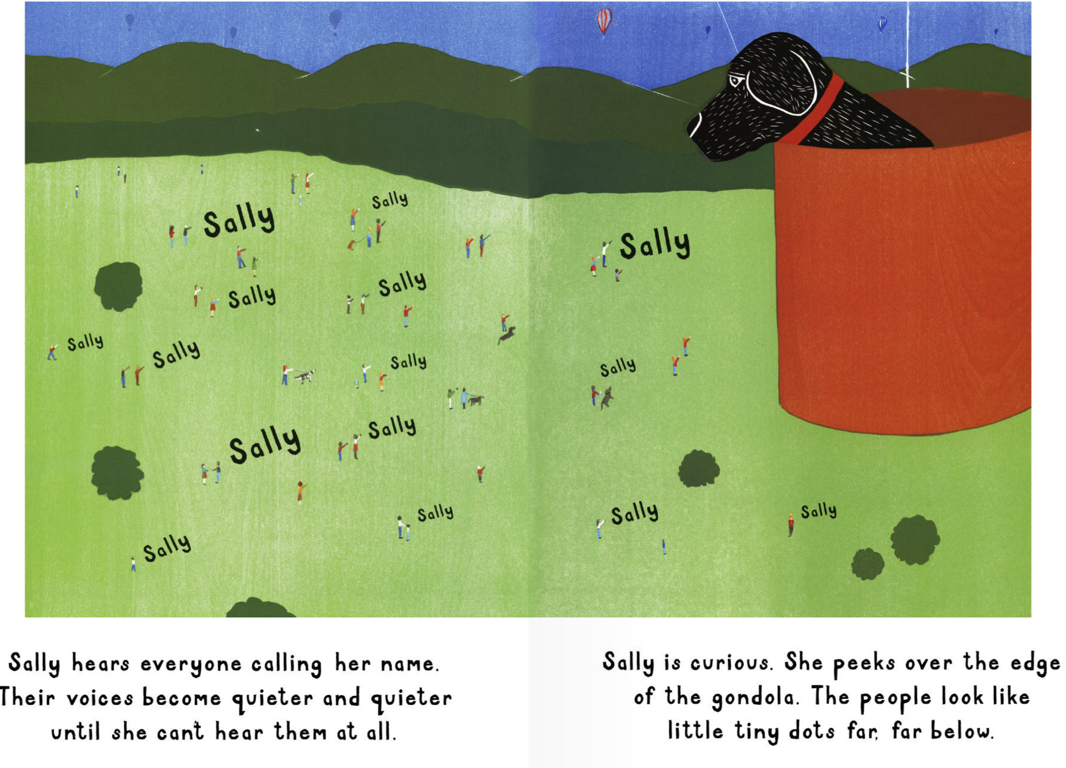 Sally hears her name being called.  She is not afraid when she looks down.
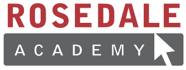 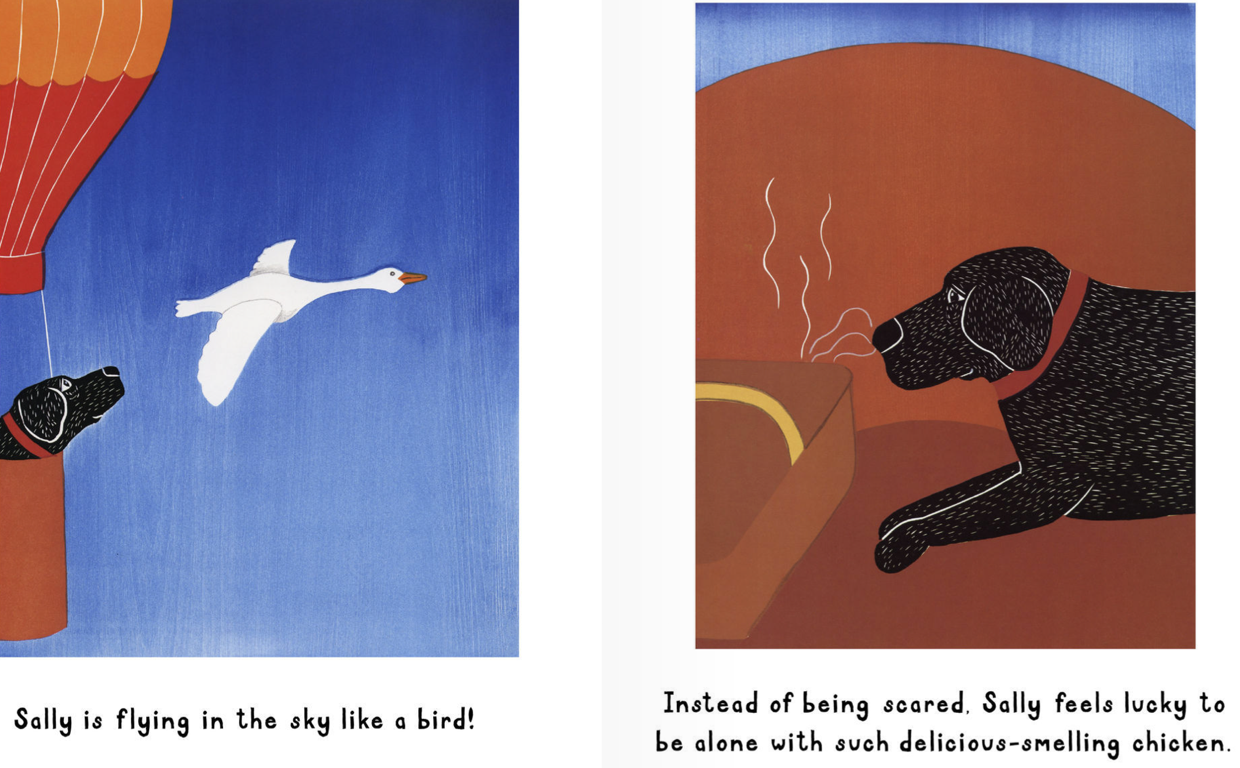 Sally is flying like a bird!  She is happy to be with the chicken that smells so good!
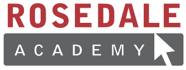 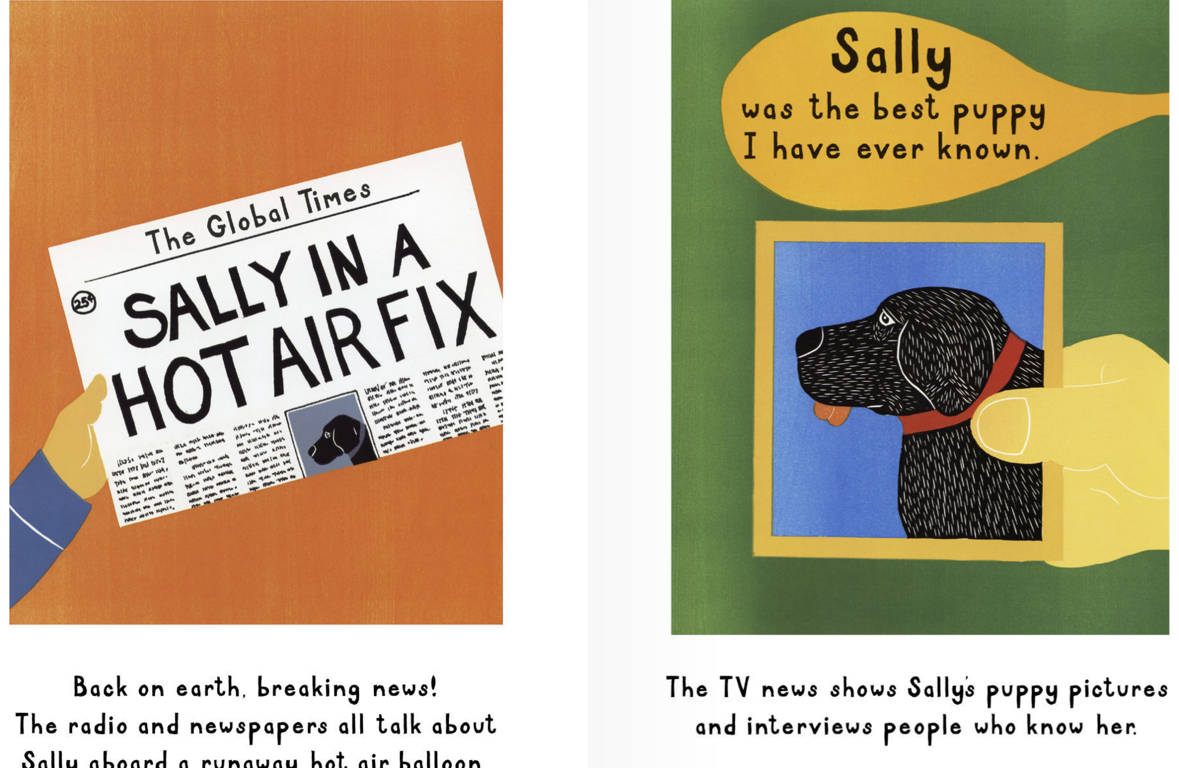 Everyone is trying to get Sally down from the balloon!
They think she is stuck in the air!
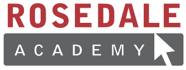 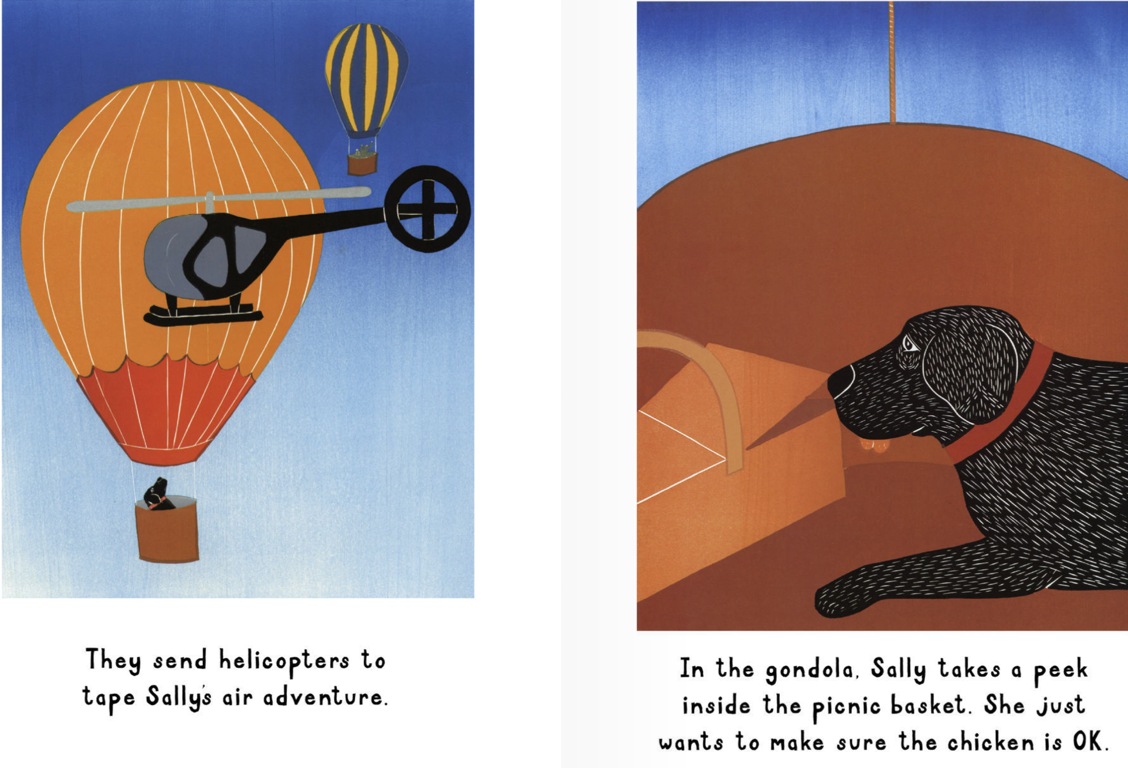 A helicopter goes to see if Sally is okay.  
Sally is not scared.
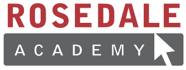 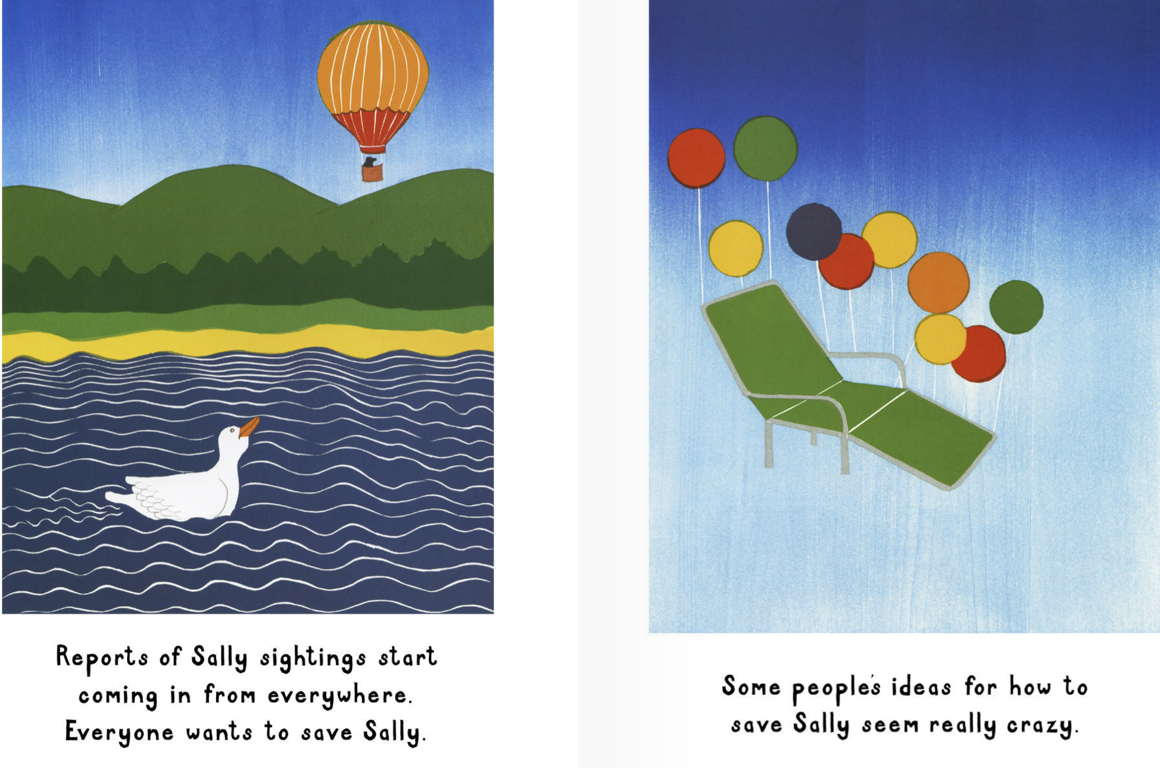 Everyone thinks of different ways to get Sally down!
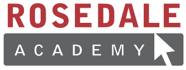 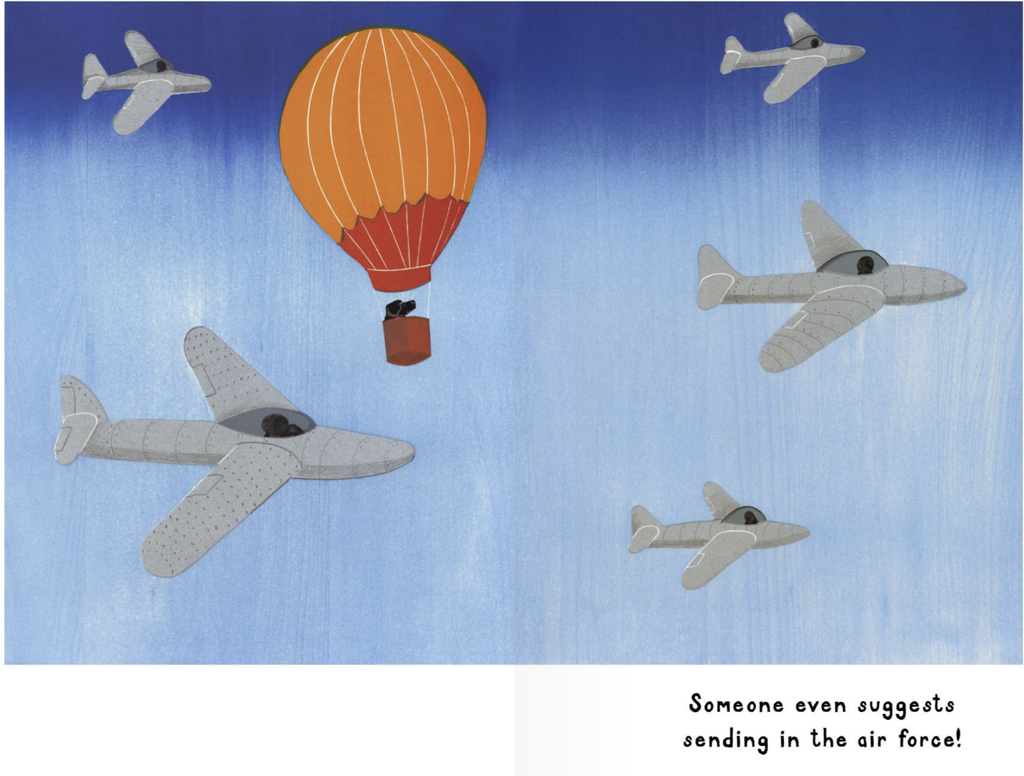 Even airplanes are sent to help Sally.
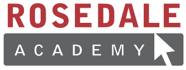 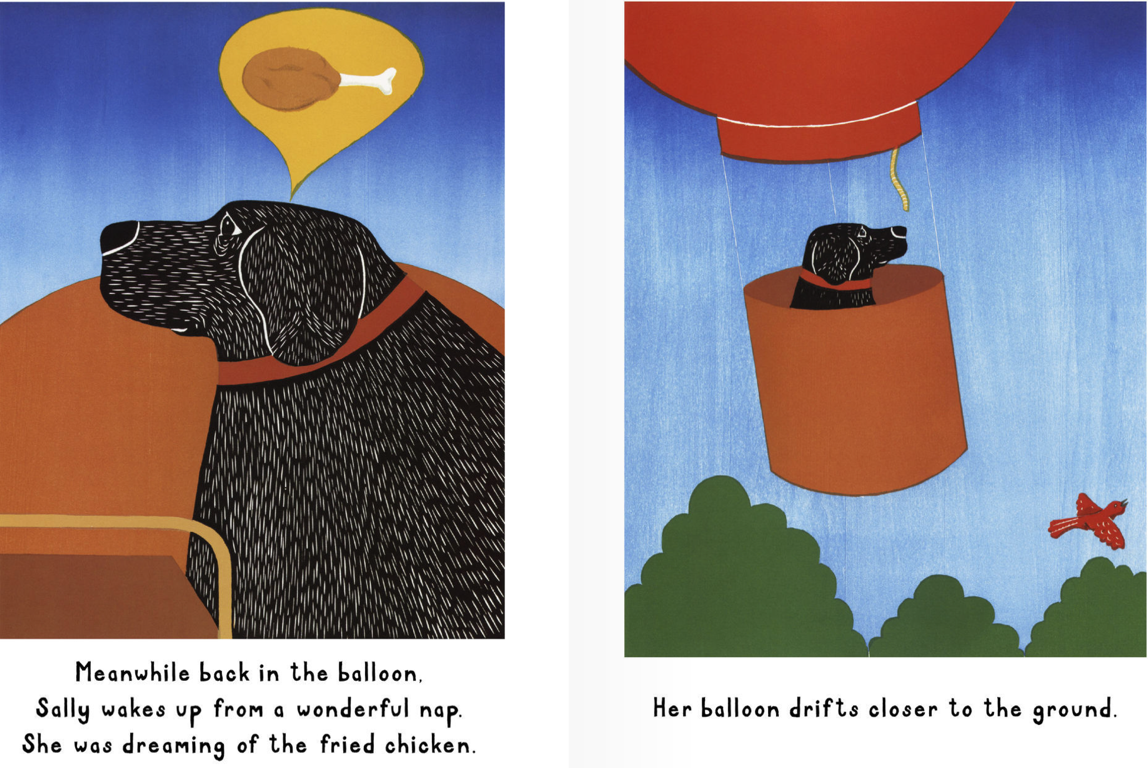 Sally thinks about the chicken as she gets closer to the ground.
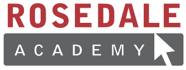 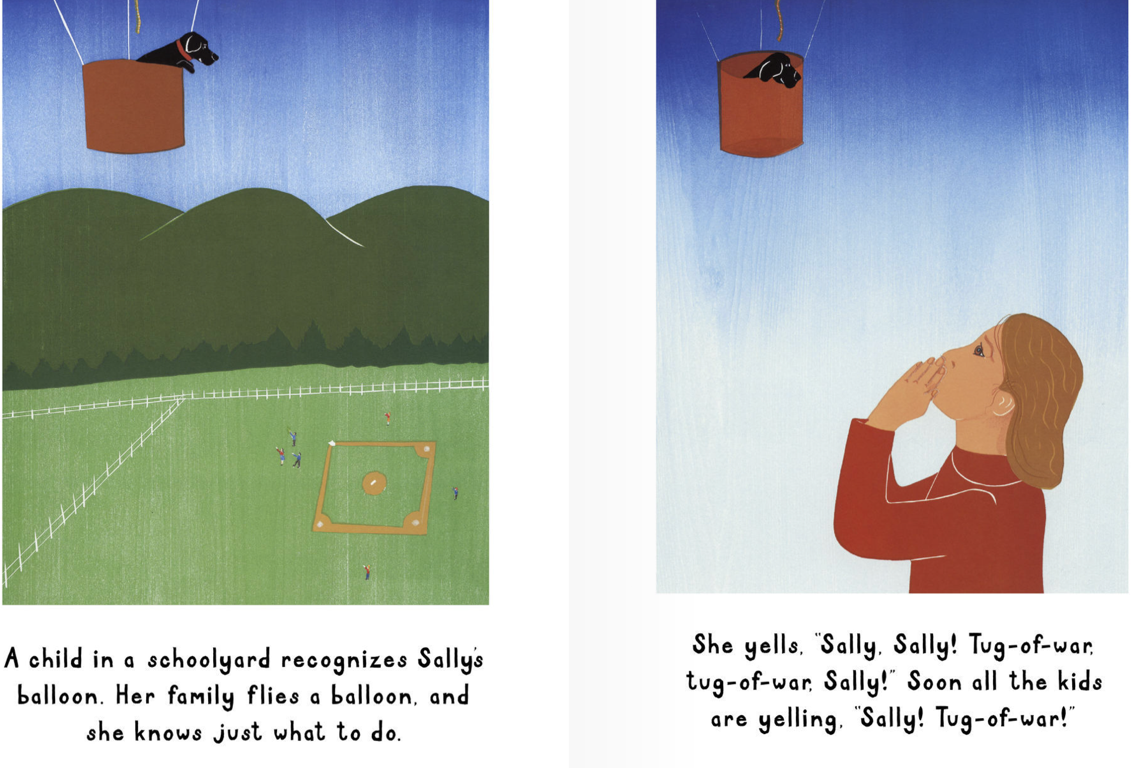 Children on the ground yell her name, 
“SALLY! SALLY! Come play!”
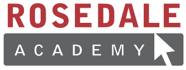 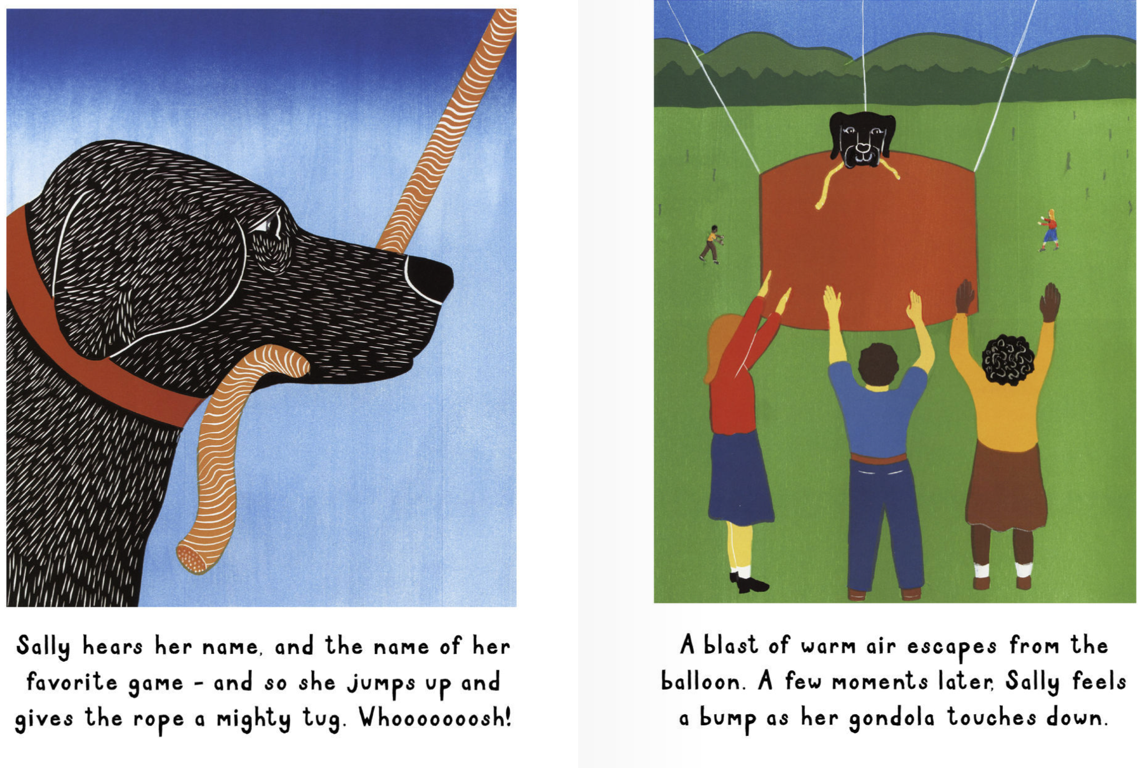 Sally loves to play.  She finds a rope and
plays with the kids.
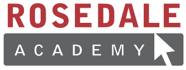 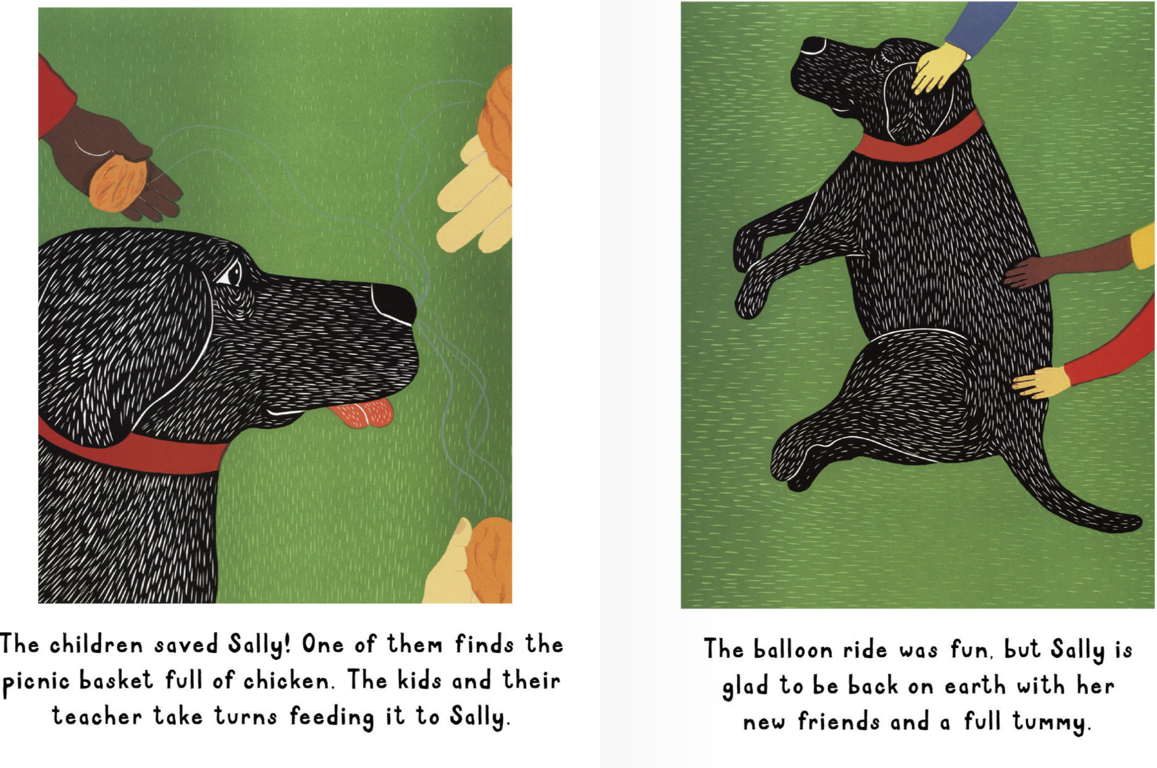 Sally is happy to be back.  
She is tired from her adventure!
How do people try to get 
Sally down from the Air Balloon?
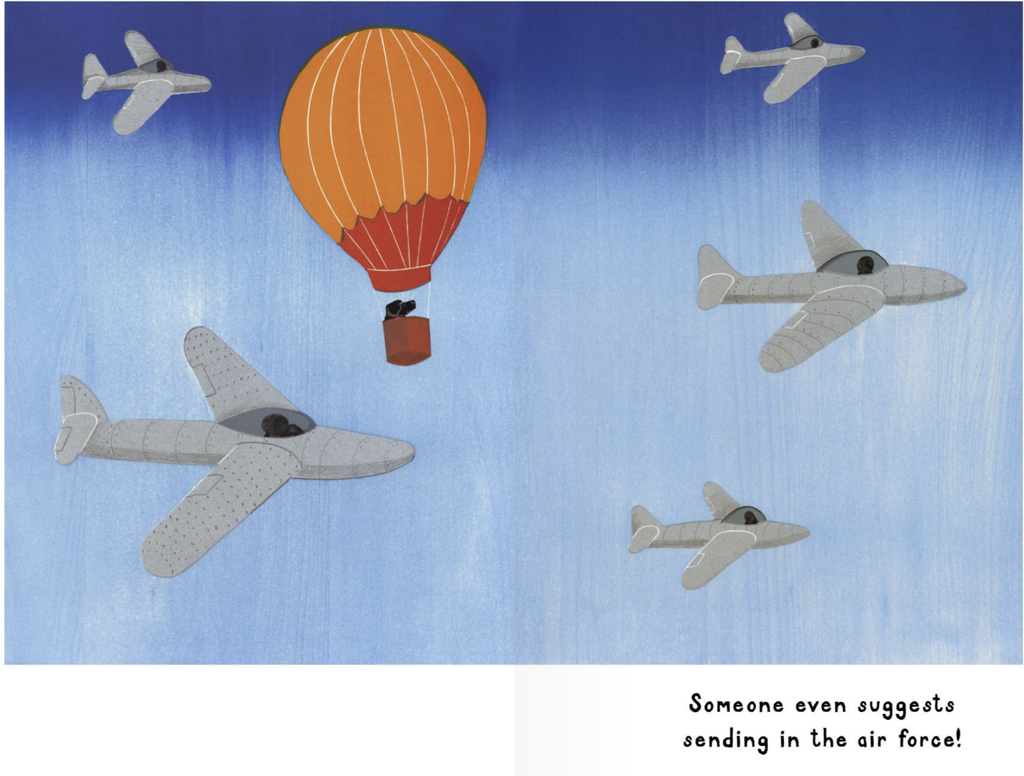 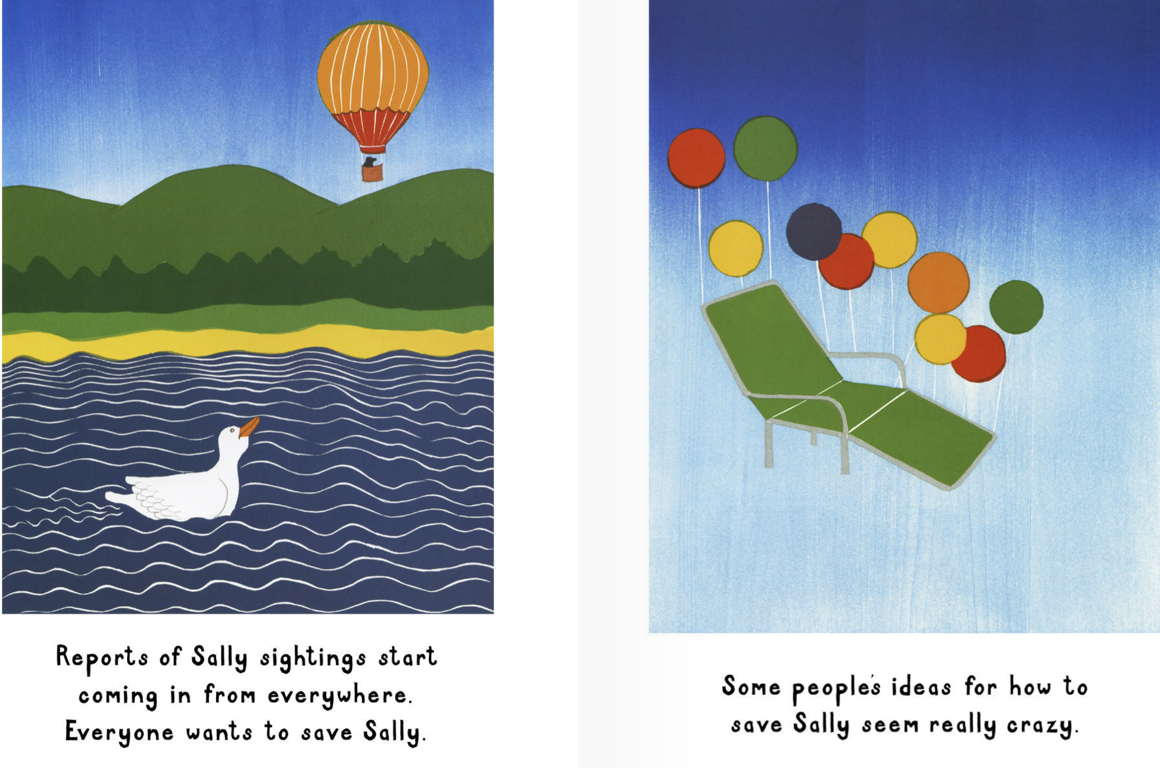 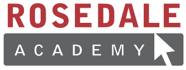 What I just learned
Sounds of the letters ‘ll’
Summarizing what we have read
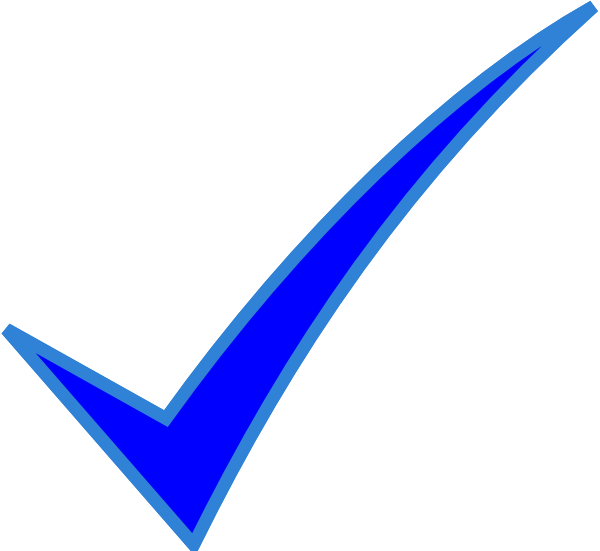 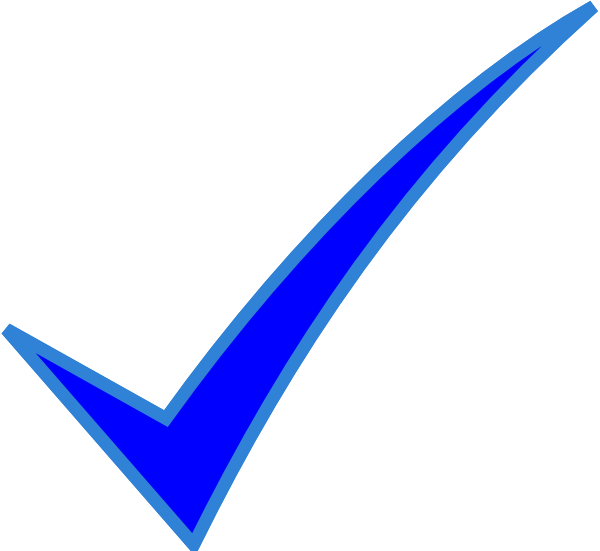 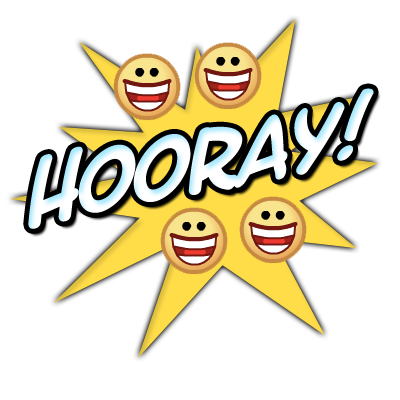 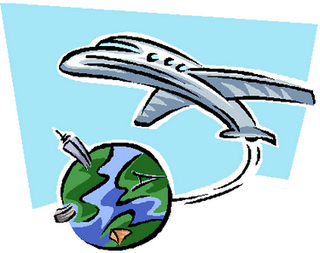 [Speaker Notes: Have the students read the goal that they just completed.
Explain what they learned if needed.
Congratulate them.]
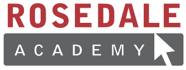 Today’s letters! -> ‘LL’
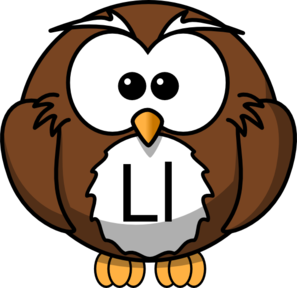 [Speaker Notes: Talk about the word ‘cottage’ which the students are familiar with from before.  Write the word on the whiteboard for them so that they know how to spell it.  Have them sound the word out as well.]
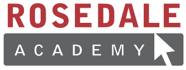 Today’s letters! -> ‘LL’
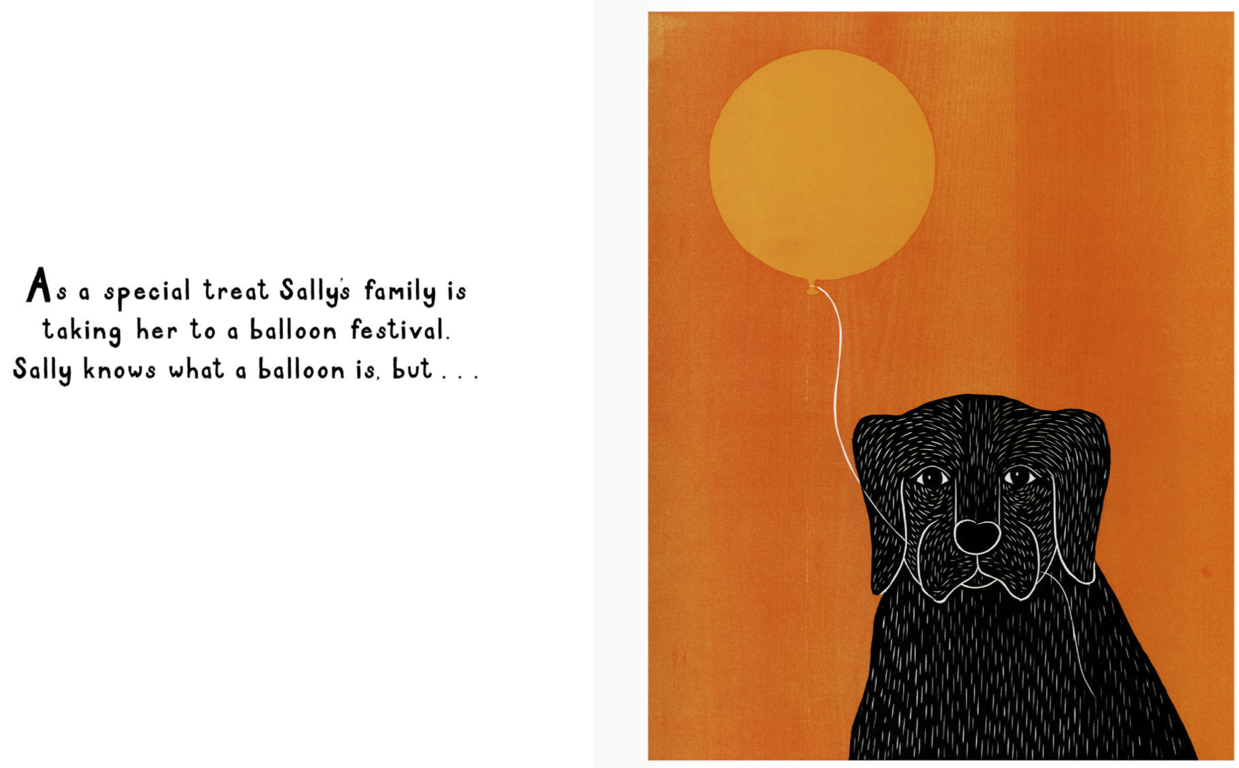 Sally
Balloon
[Speaker Notes: Talk about the word ‘cottage’ which the students are familiar with from before.  Write the word on the whiteboard for them so that they know how to spell it.  Have them sound the word out as well.]
Words with ‘LL’
Fill in the correct ‘LL’ word
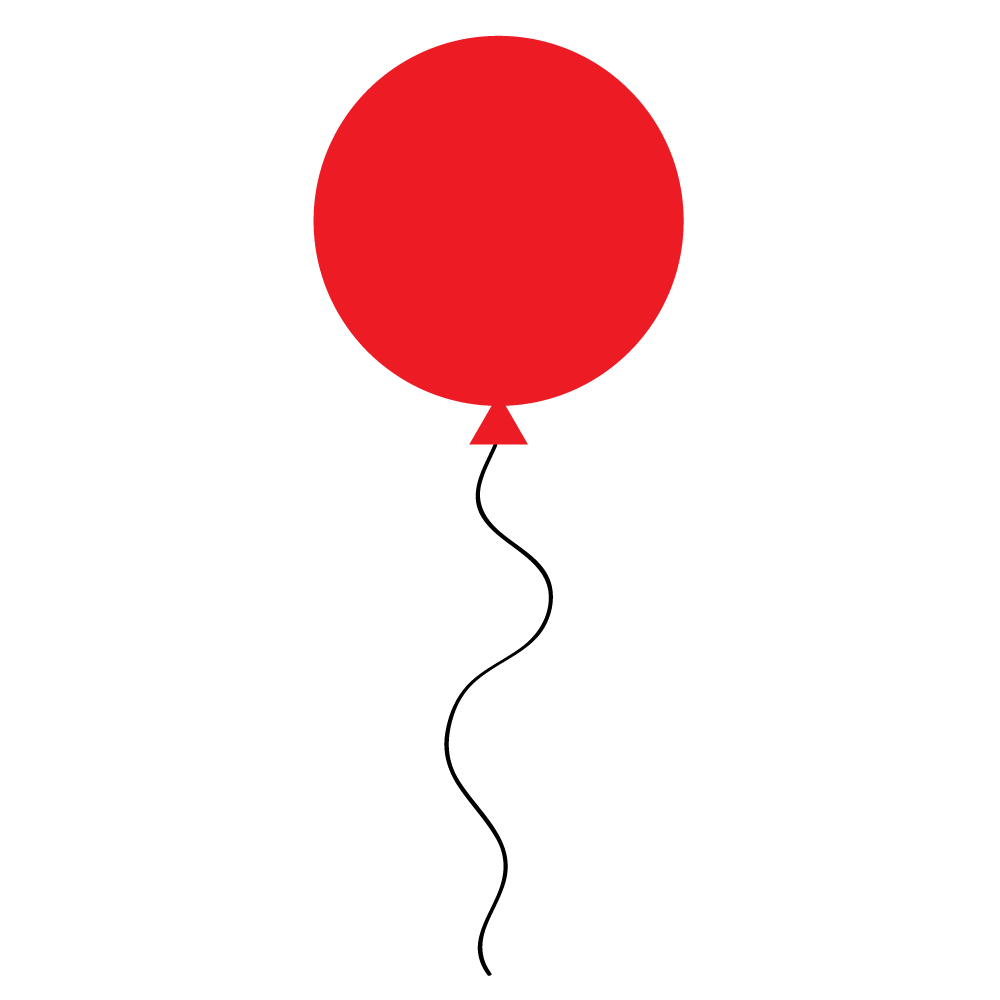 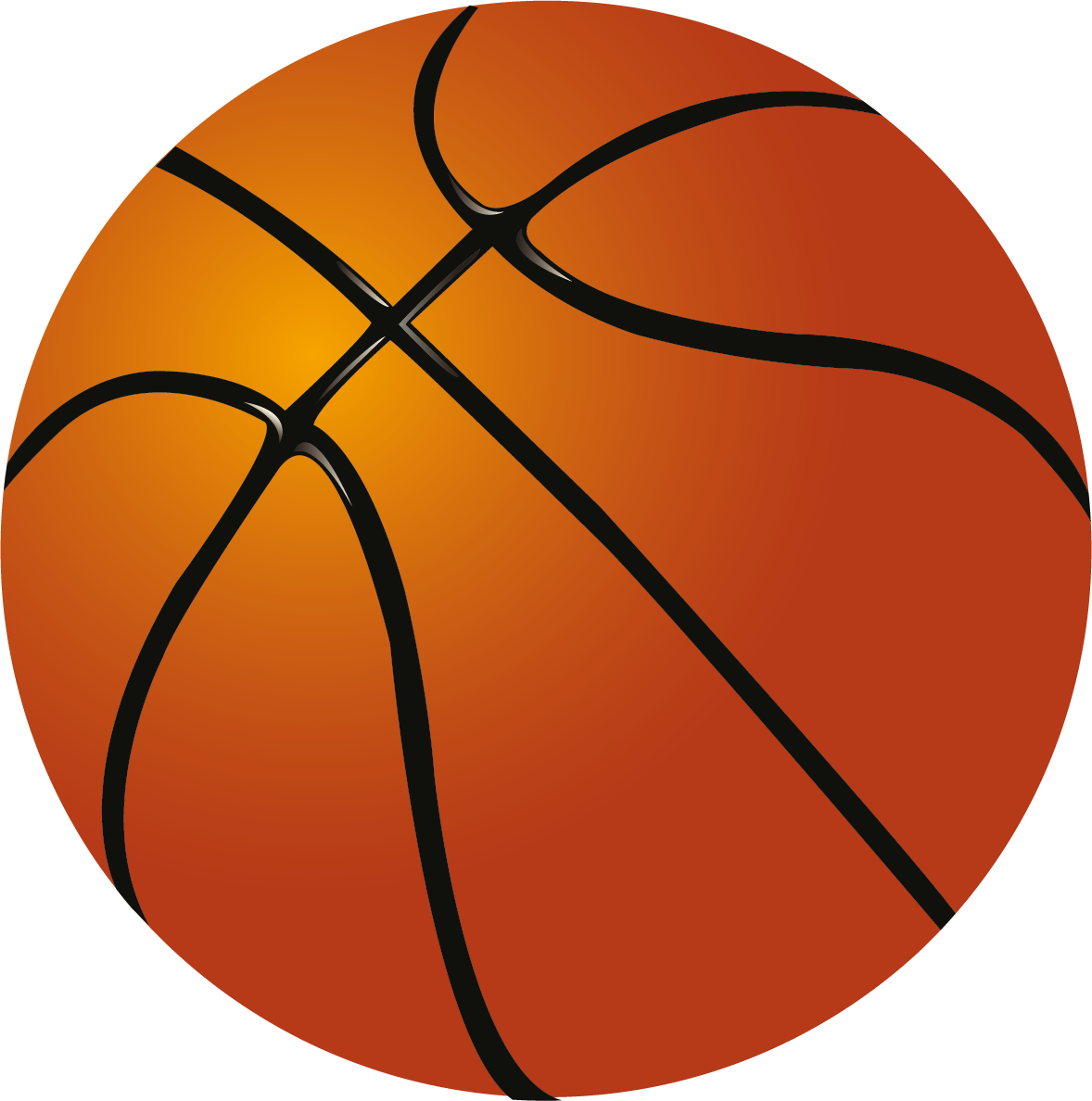 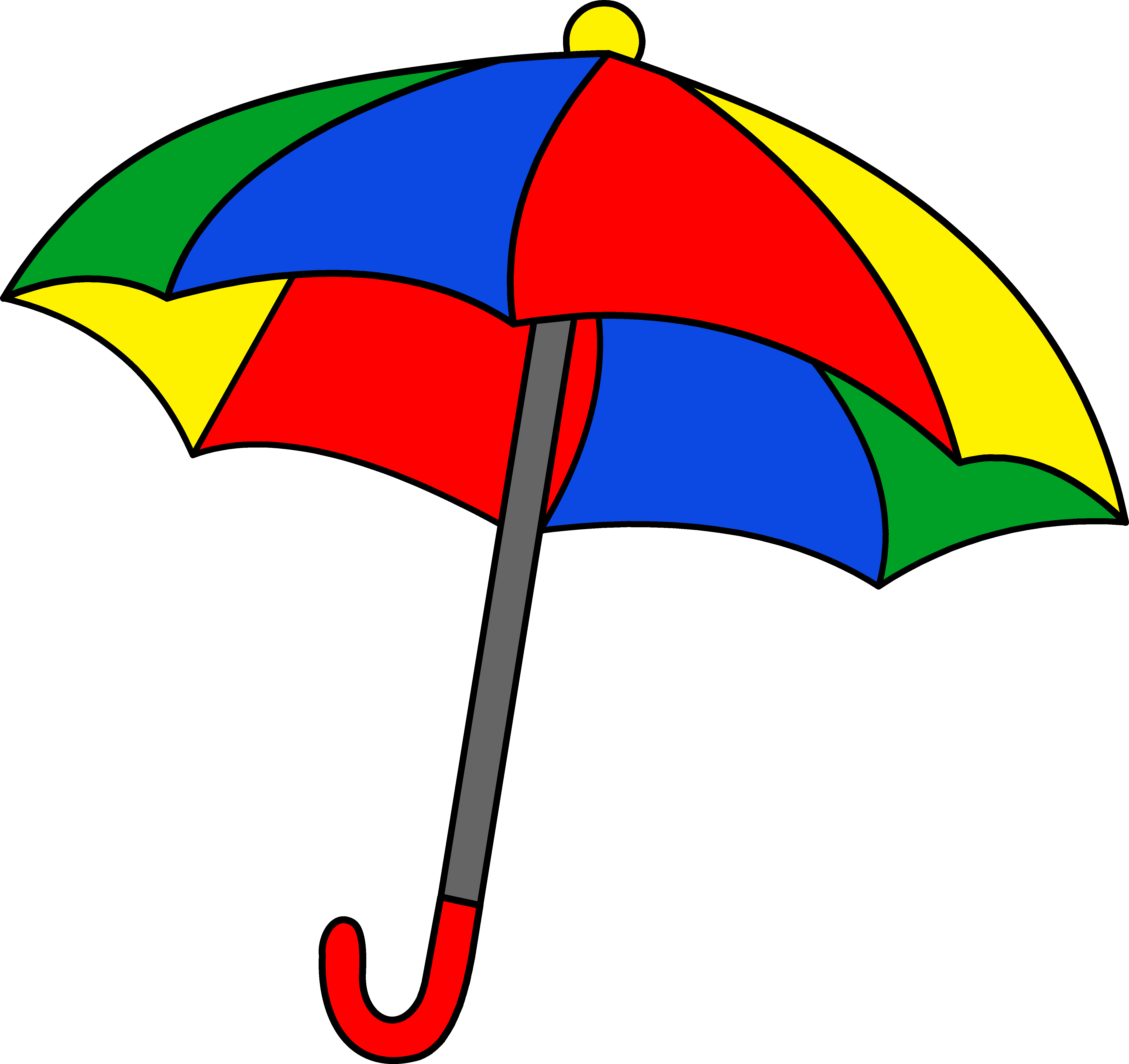 _____________
_____________
_____________
Words with ‘LL’
Fill in the correct ‘LL’ word
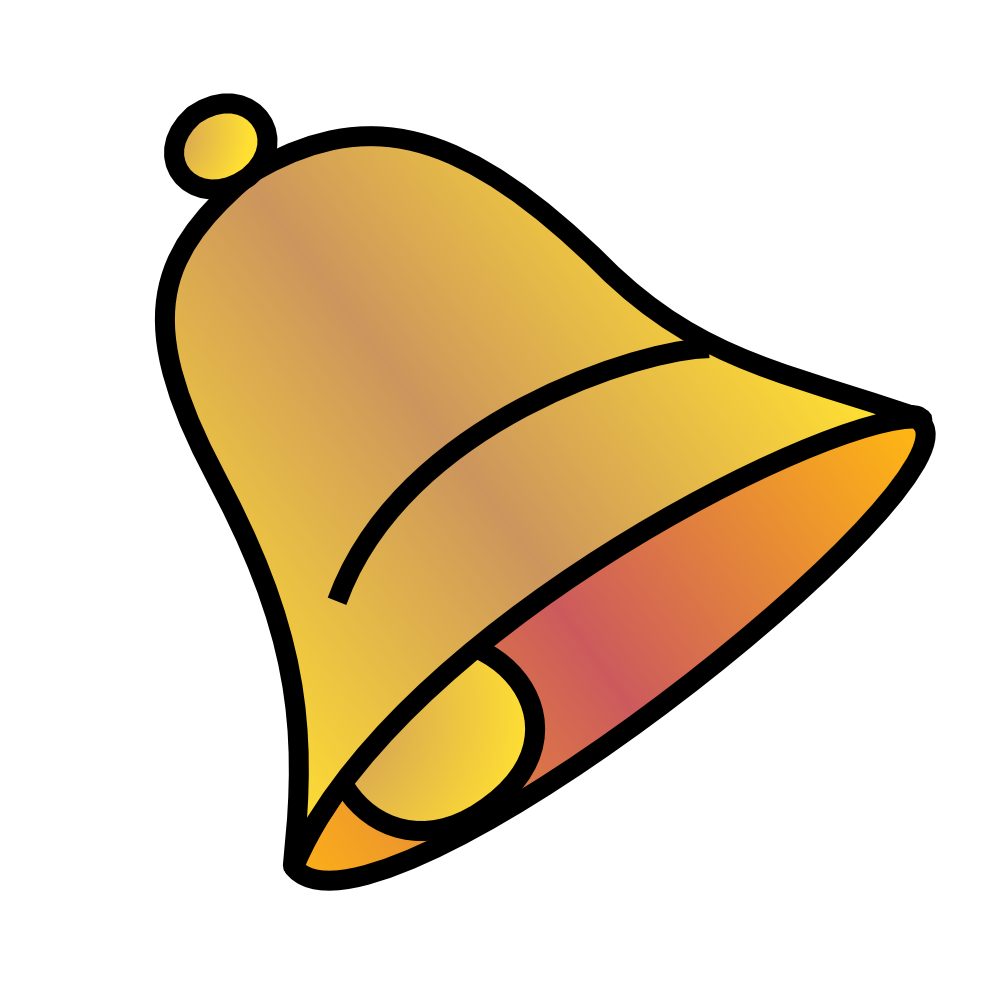 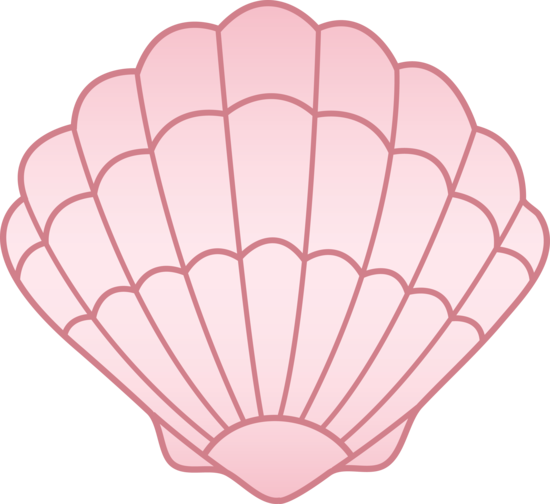 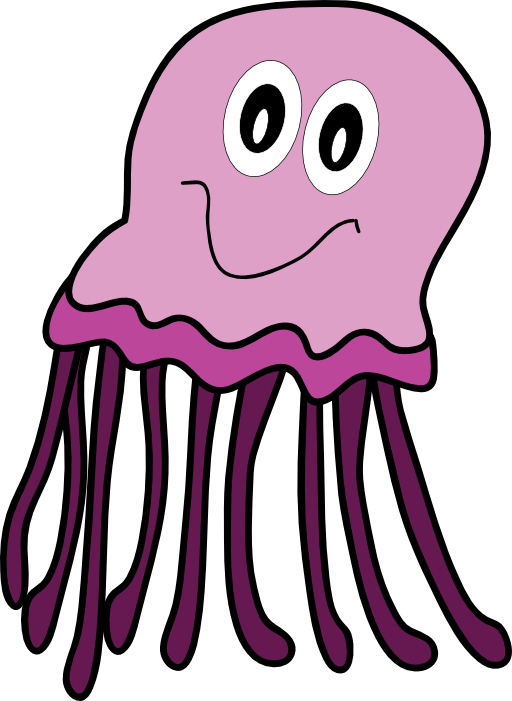 _____________
_____________
_____________
Circle the words with ‘LL’
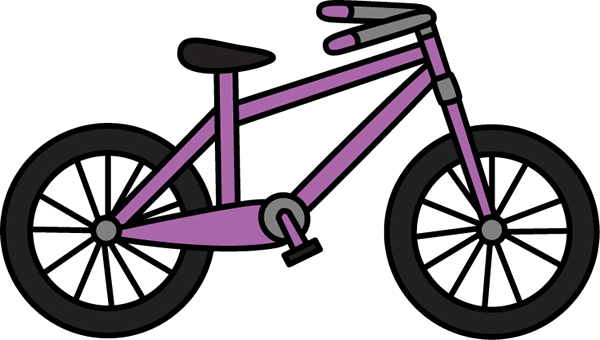 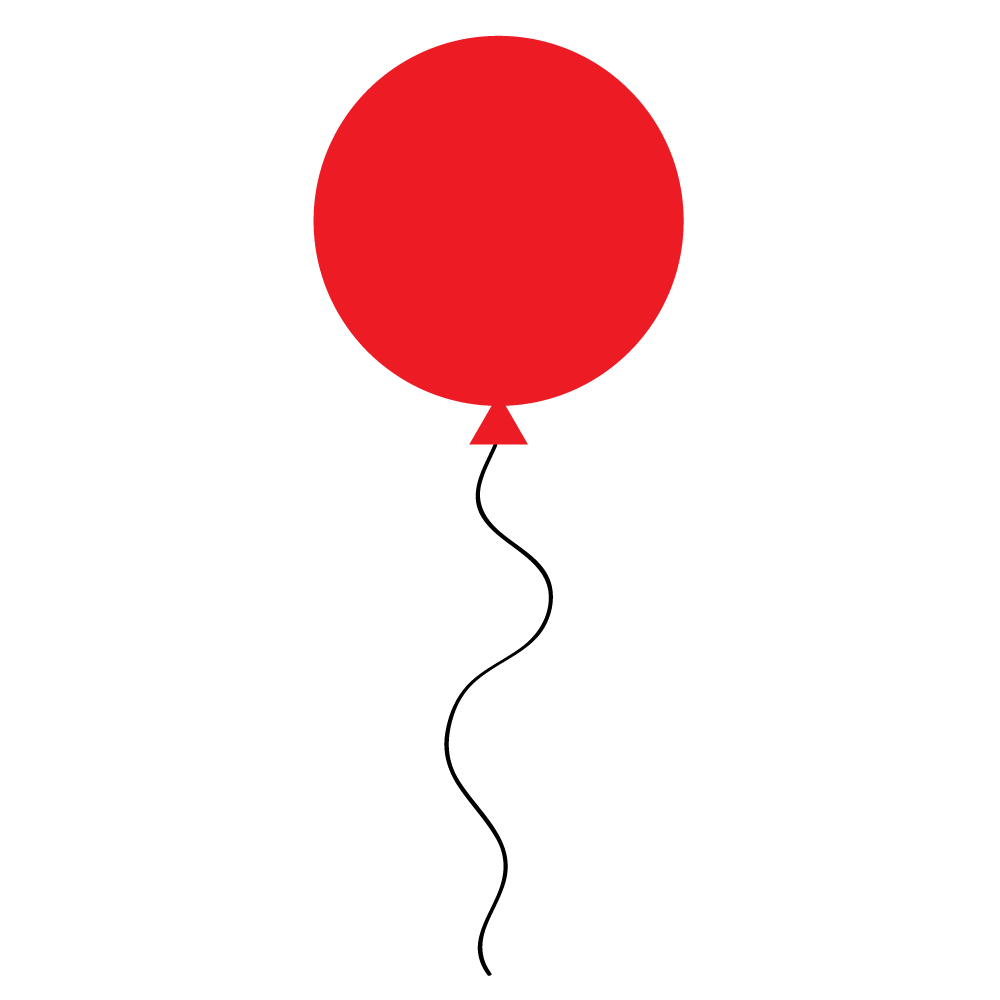 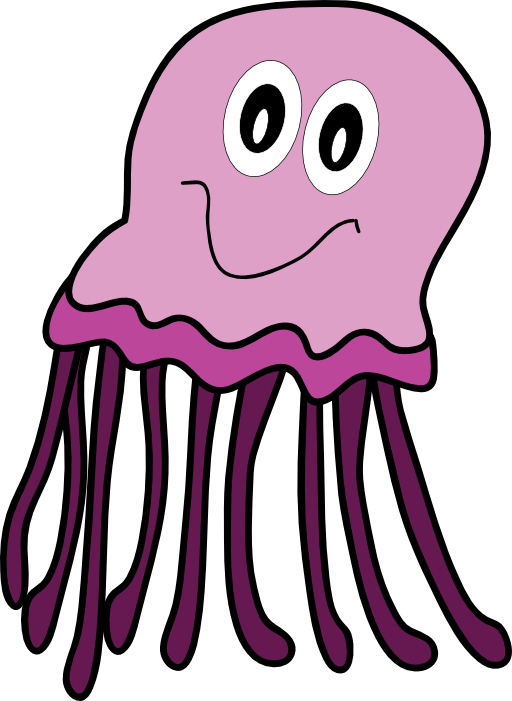 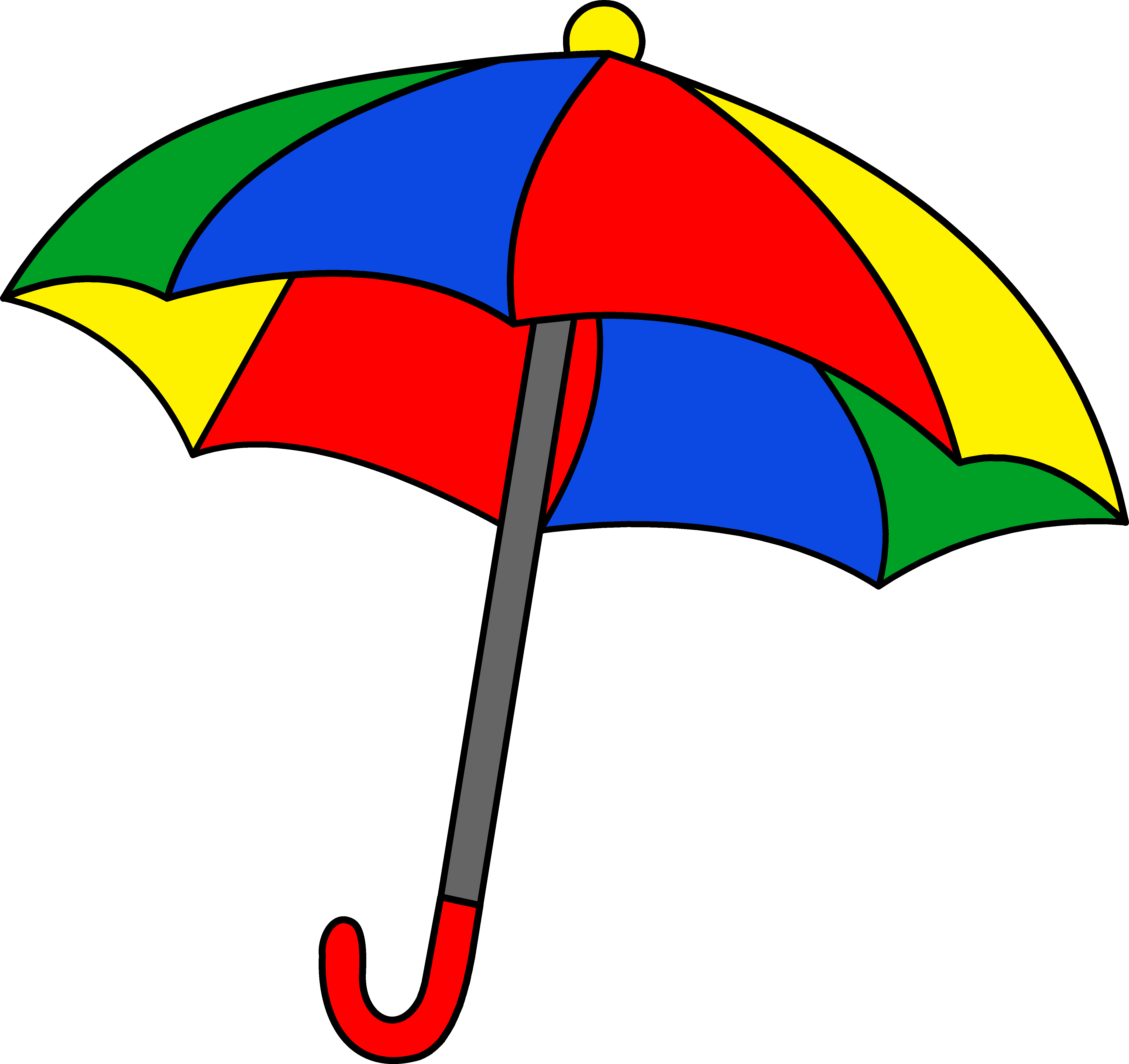 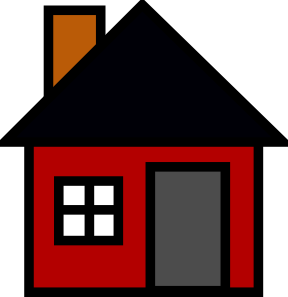 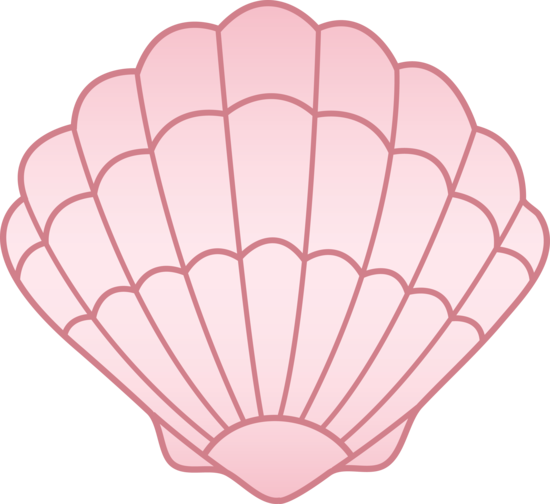 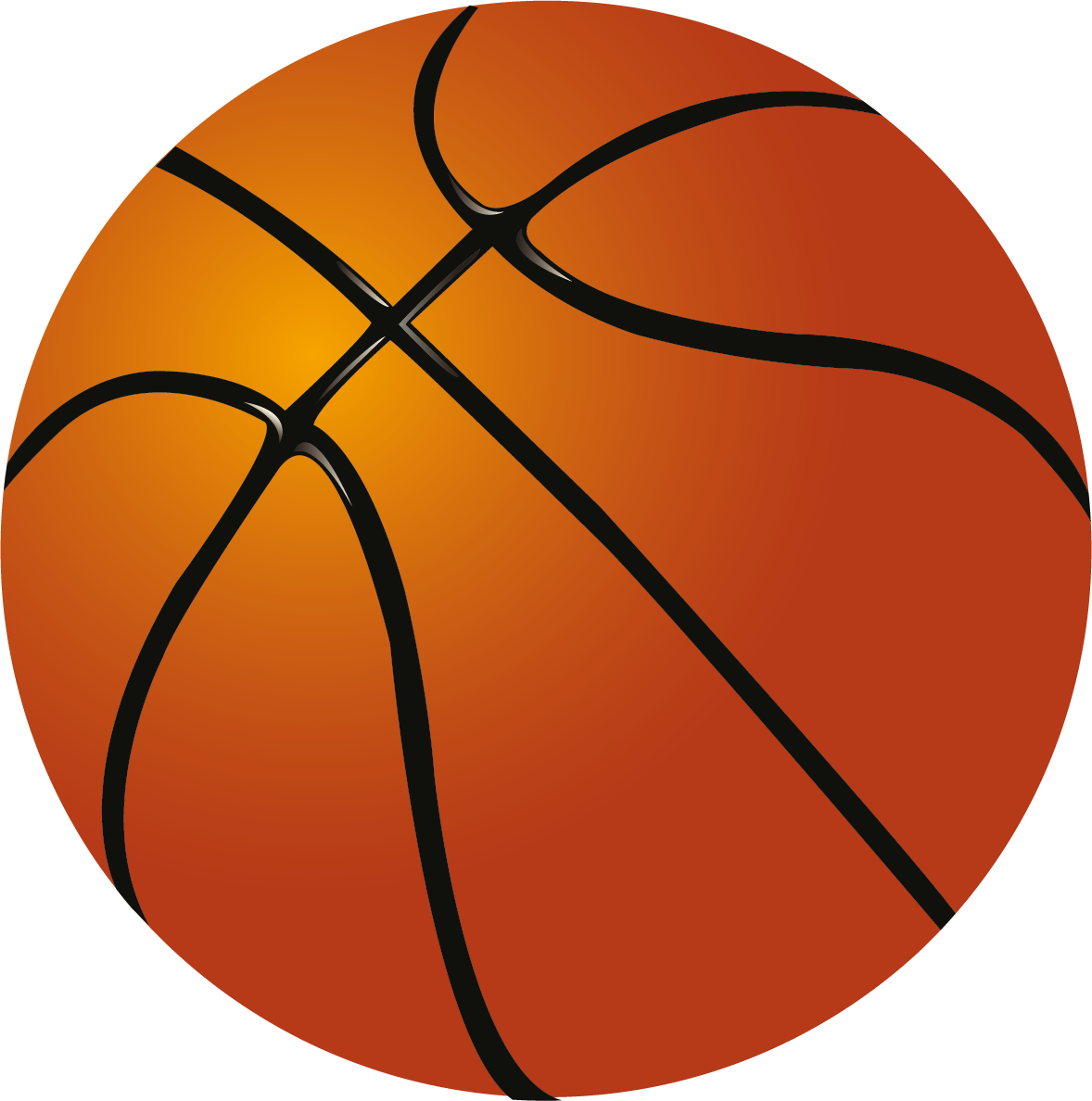 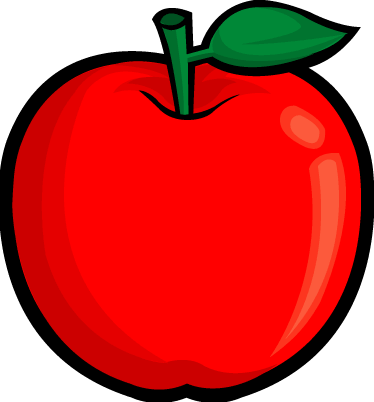 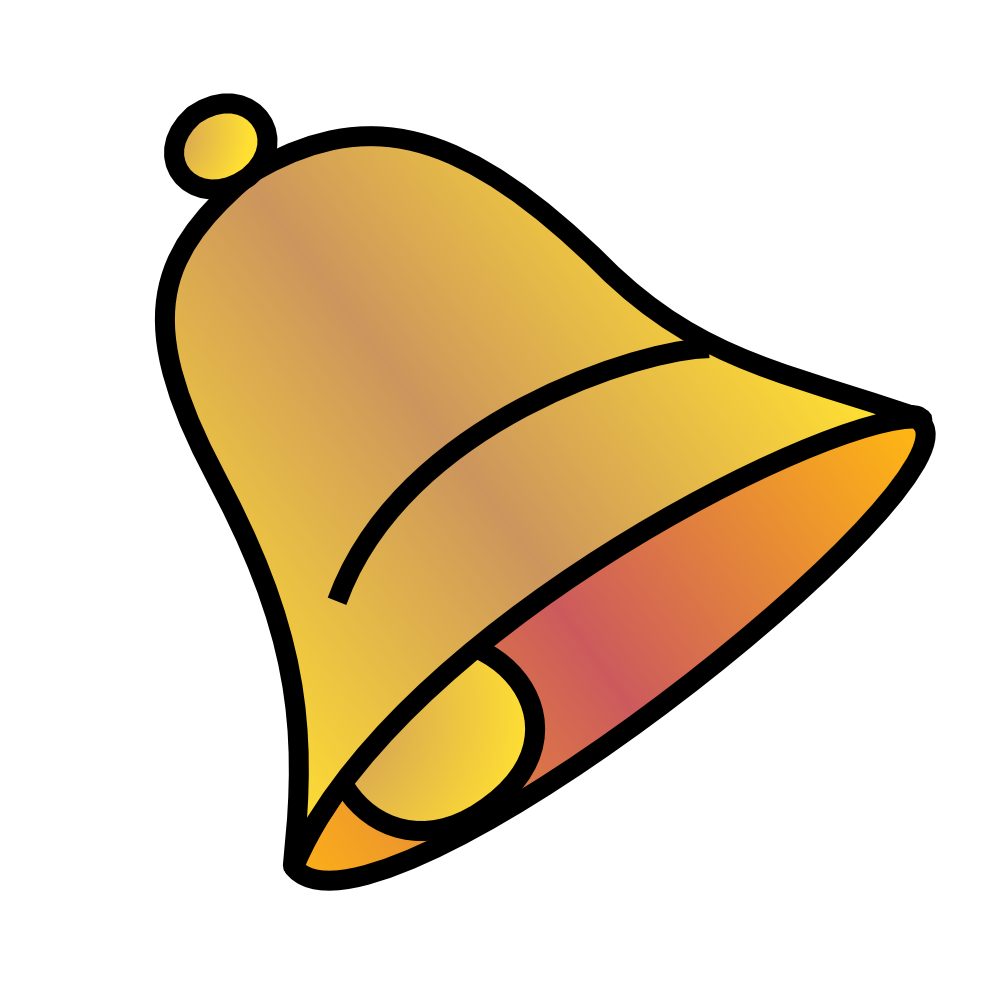 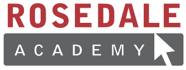 What did I just learn?
The sounds of the letters ‘LL’
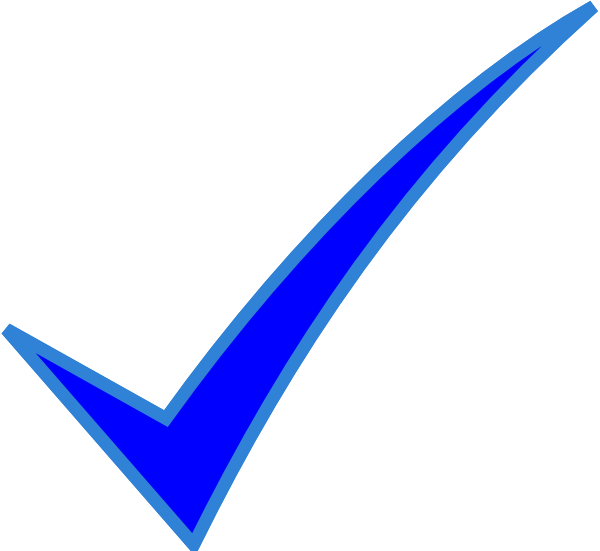 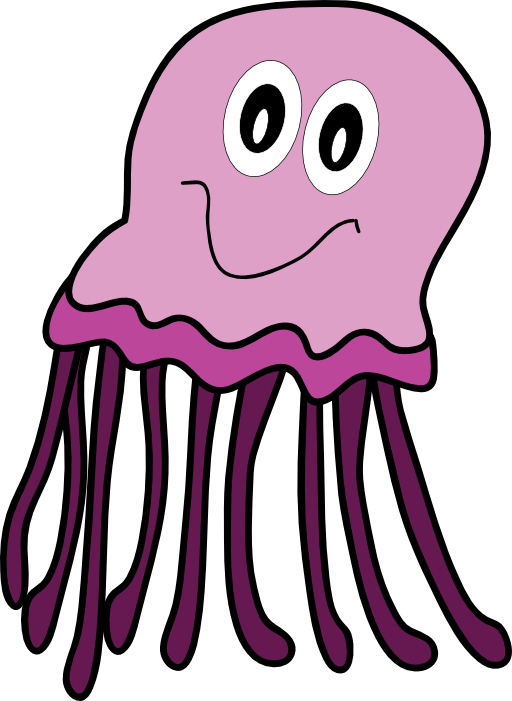 [Speaker Notes: Have the students read the goal that they just completed.
Explain what they learned if needed.
Congratulate them.

write down the new vocabulary words on the board and have the students write these new words on their worksheets under “Vocabulary”]
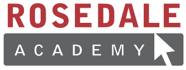 New words I learned today
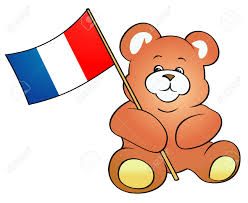 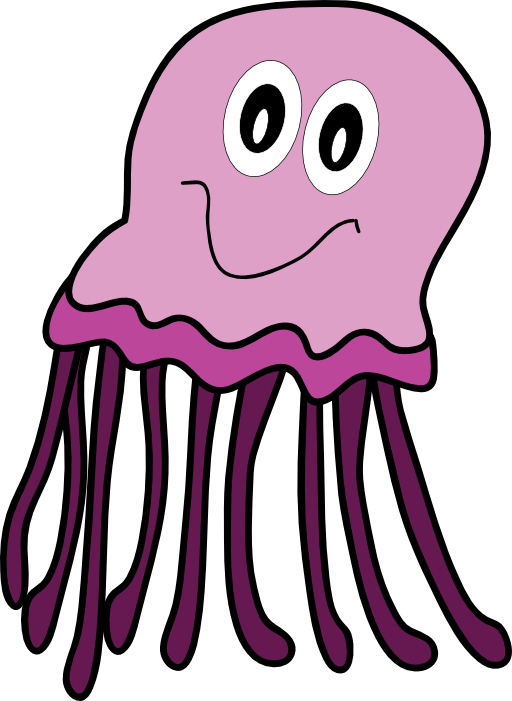 France
Jellyfish
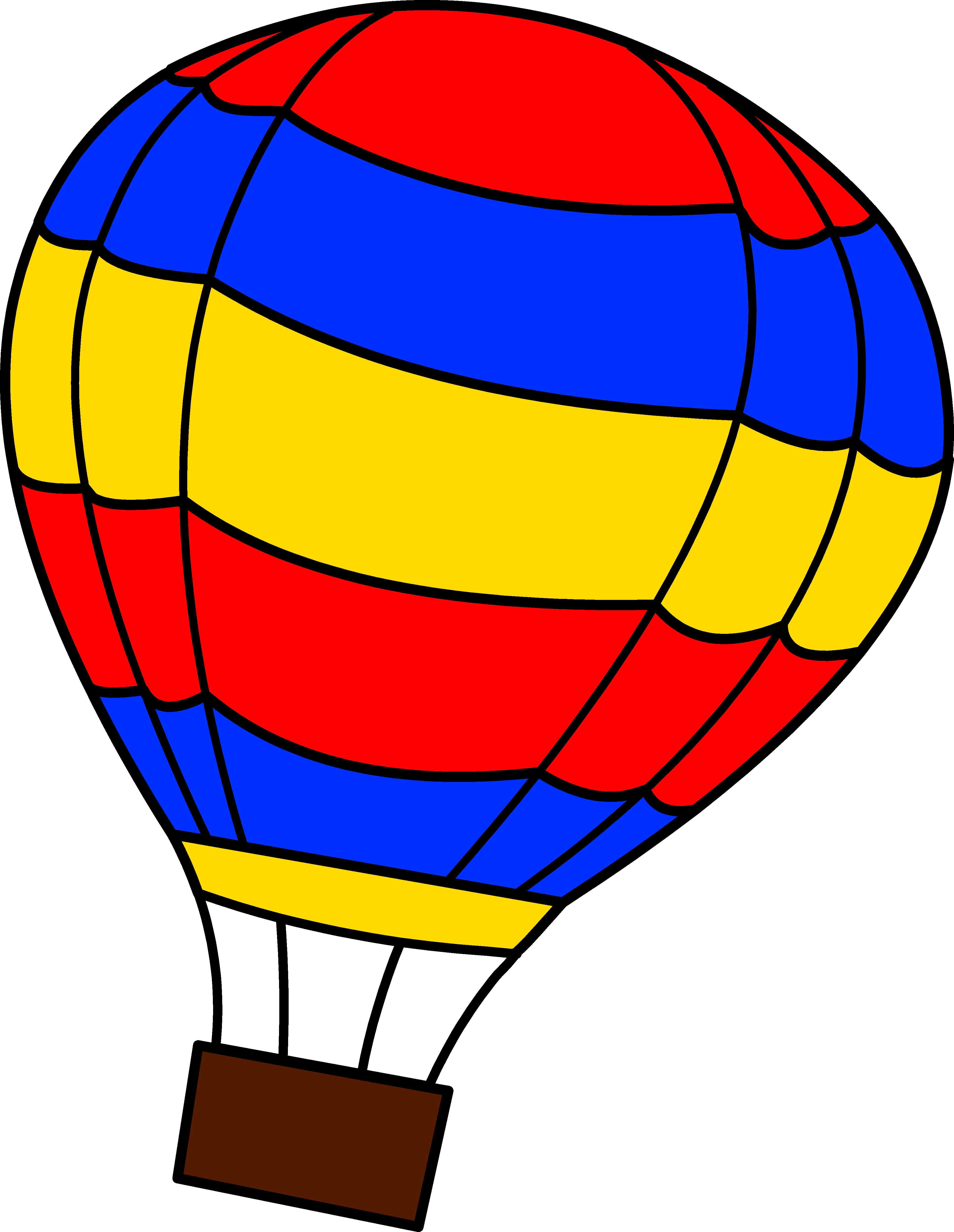 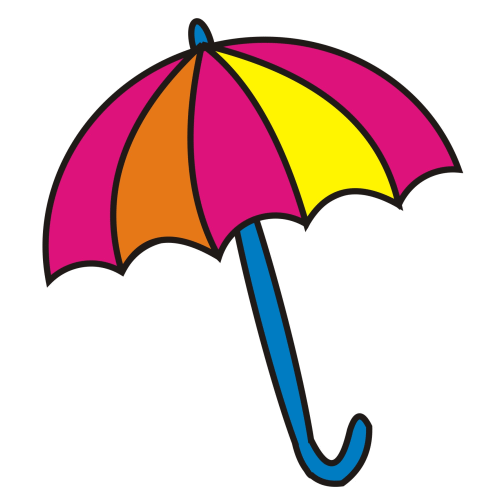 Hot air balloon
Umbrella
[Speaker Notes: Have the students read the goal that they just completed.
Explain what they learned if needed.
Congratulate them.

write down the new vocabulary words on the board and have the students write these new words on their worksheets under “Vocabulary”. These are the words that the students should be practicing!]
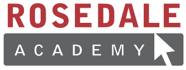 What did I learn today?
The sounds of the letters ‘LL’
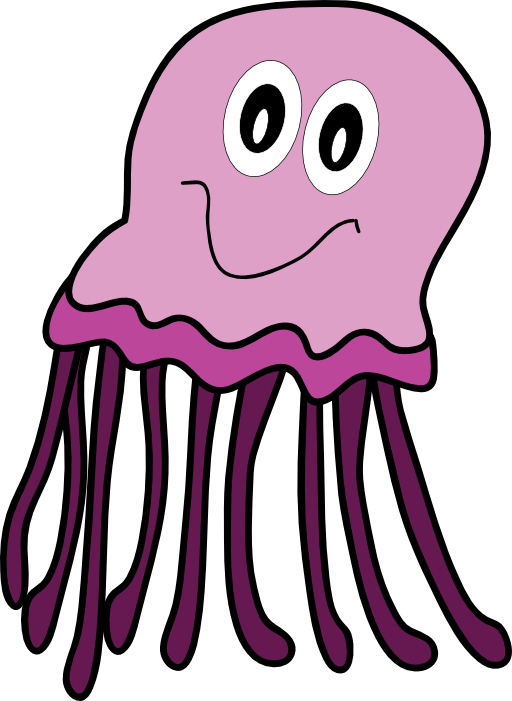 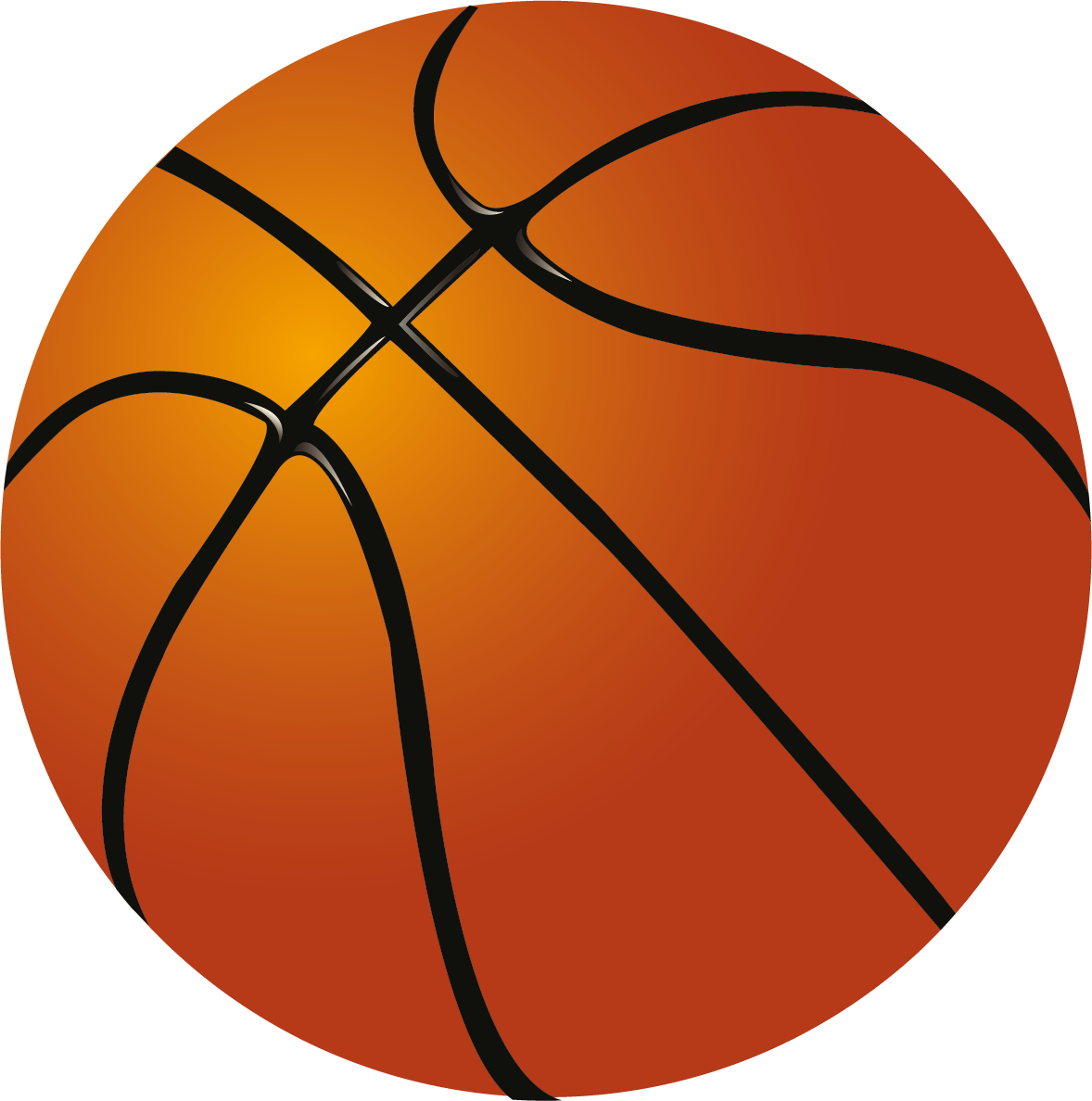 [Speaker Notes: Have the students read the goal that they just completed.
Explain what they learned if needed.
Congratulate them.

write down the new vocabulary words on the board and have the students write these new words on their worksheets under “Vocabulary”]
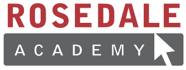 What did I learn today?
Writing short sentences describing myself
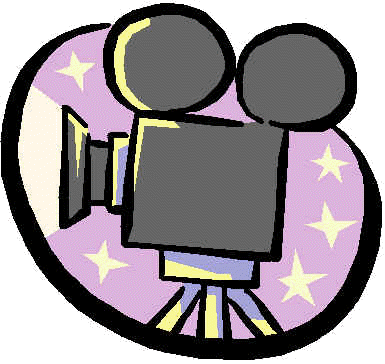 [Speaker Notes: You can read these goals to them or have them read the goals if they can. 
Underlining sentences and asking students to read one sentence at a time works well.]
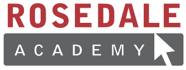 What did I learn today?
Making connections between ourselves and the world
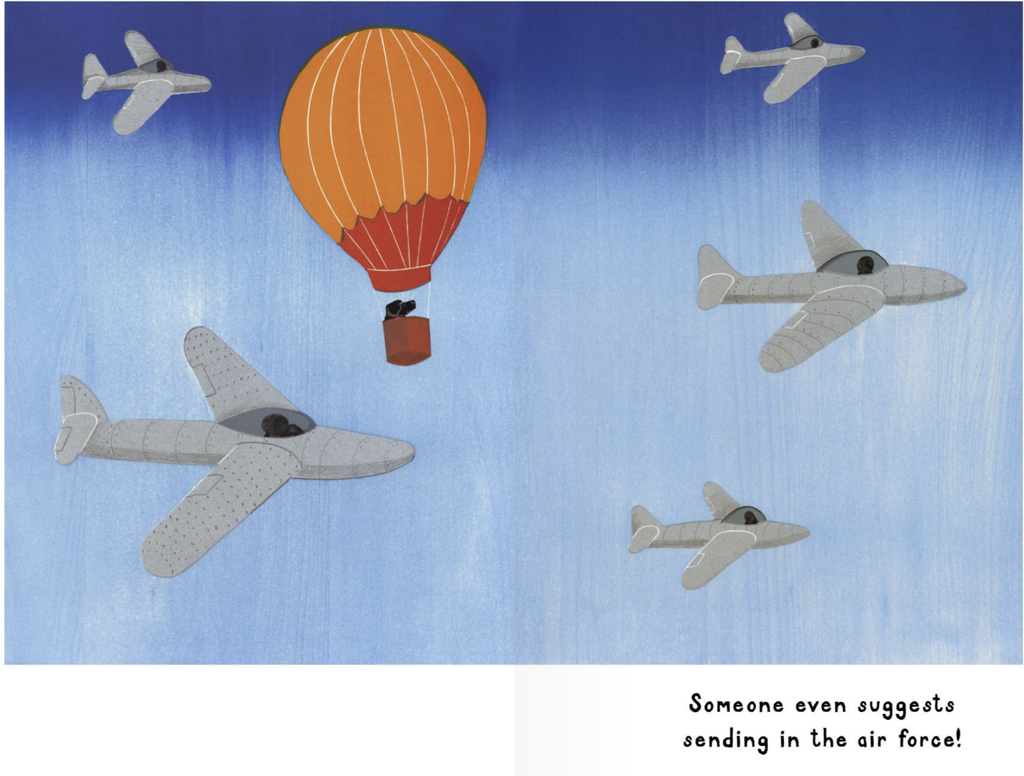 [Speaker Notes: You can read these goals to them or have them read the goals if they can. 
Underlining sentences and asking students to read one sentence at a time works well.]
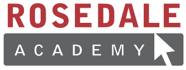 Final Thoughts
Do you have any questions?
Do you understand the handout?
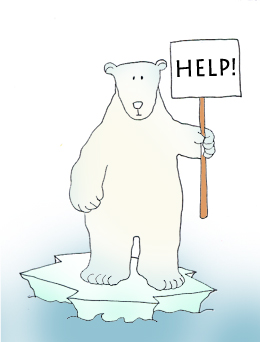 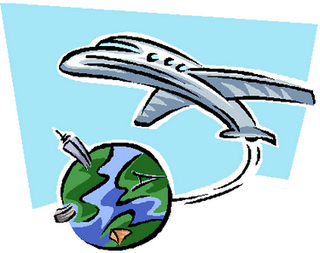 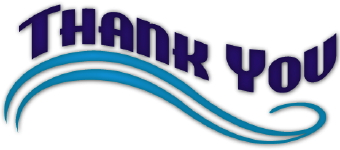 [Speaker Notes: Wrap up your lesson and play the extra activities if you have any time. Answer any questions and pull up the worksheet if you want and go over the activities with them to ensure they understand.]
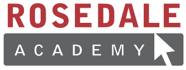 Before next class ...
Listen and read along with the ‘Sally’s Balloon Adventure’ book
Read book to yourself and to your family/friends
Complete the worksheet 
Practice writing new vocabulary words
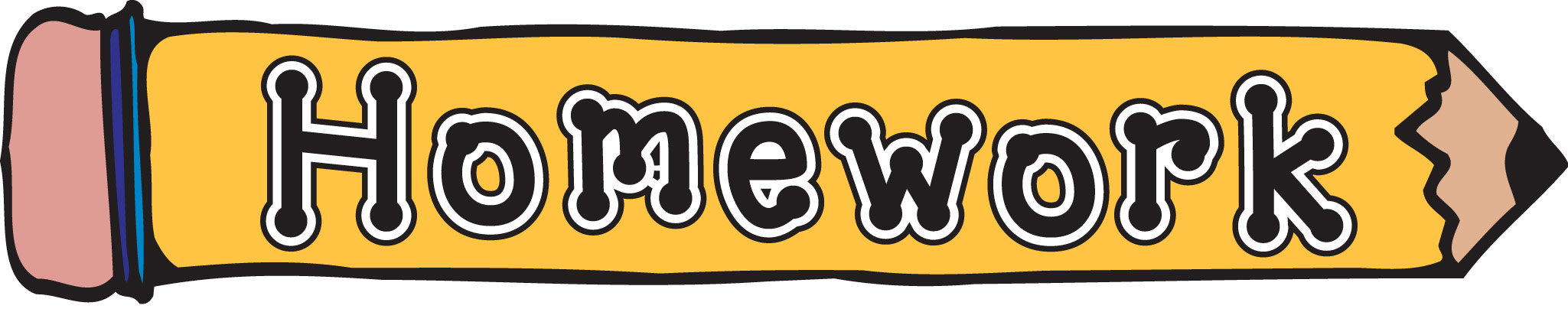 [Speaker Notes: You can read these goals to them or have them read the goals if they can. 
Underlining sentences and asking students to read one sentence at a time works well.]
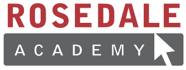 What is in this suitcase?
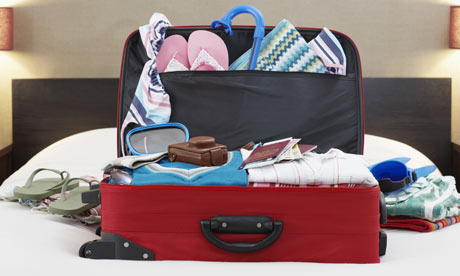 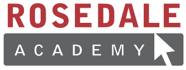 France!
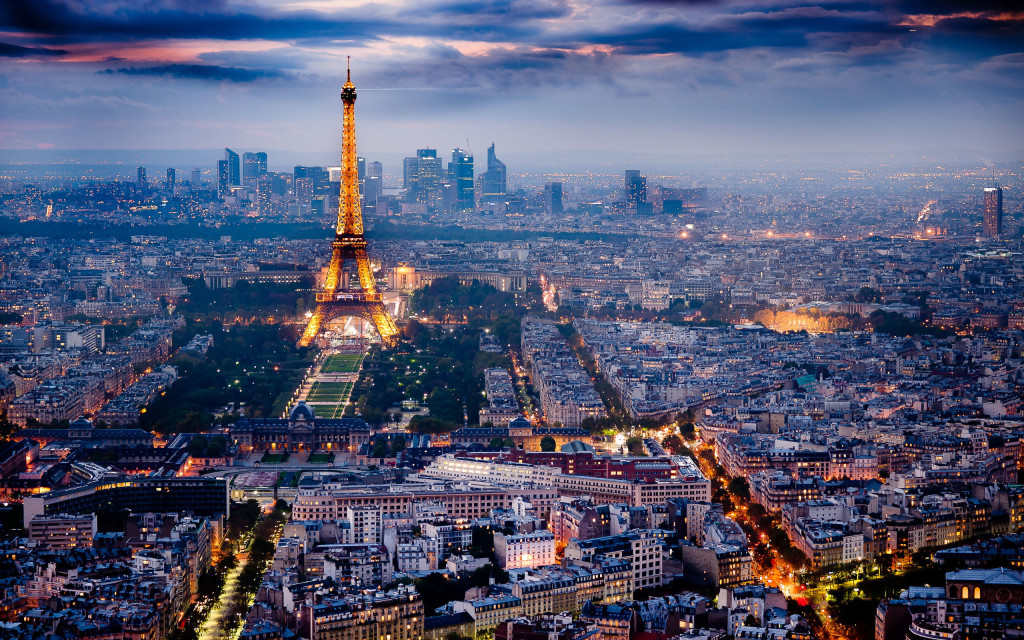 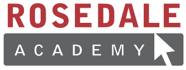 Eiffel Tower!
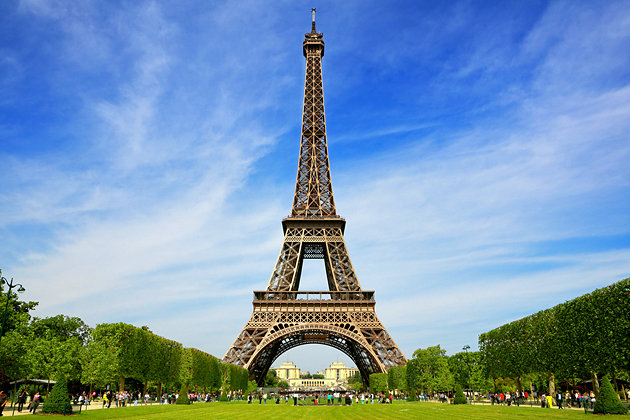